كنيسة ساردس
(رؤيا 3: 1- 6)
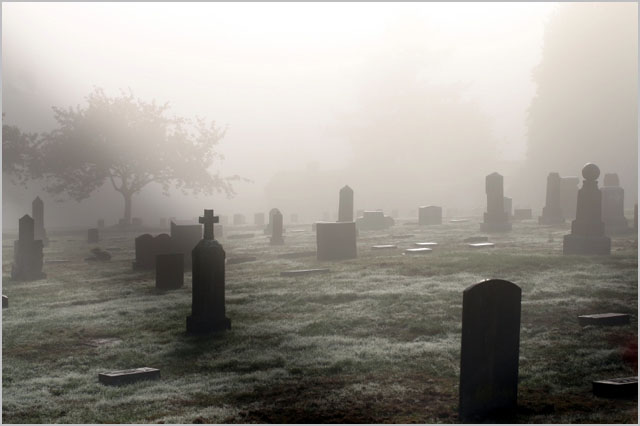 متميزة لكنها ميتة
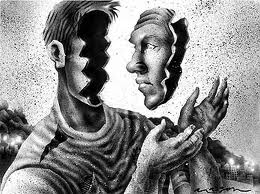 كيف تعرف نفسك بشكل جيد؟
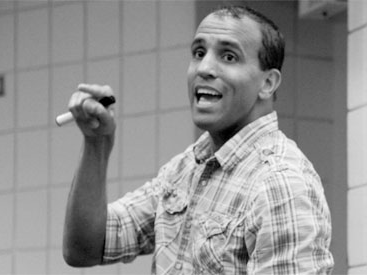 جيم كينان
[Speaker Notes: Jim Keenan is a motivational speaker who runs a website called asalesguy.com.  I ran across it this week and found this observation of his very insightful.  He writes,
One of our biggest challenges in life is self-assessment. We think we know ourselves pretty well, however the science says different.
As a leader, personal self-assessment is critical to success. We have to be able accurately assess our abilities.
We all have blind spots. Our blind spots are those things that others know about us, that we are unaware of. Our blind spots are those things others see in us, that we can’t see in ourselves.]
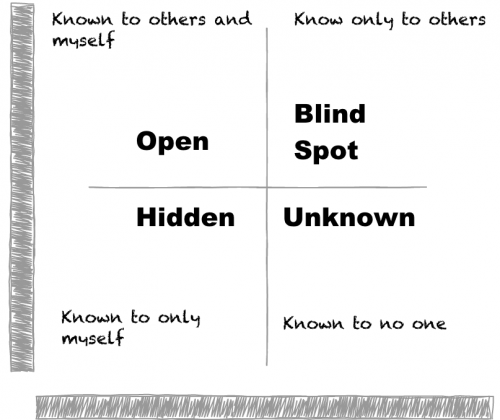 معروف للآخرين ولنفسي
معروف للآخرين فقط
منفتح
نقطة عمياء
http://asalesguy.com/2012/12/11/how-well-do-you-know-you/
مخفي
غير معروف
معروف لنفسي فقط
غير معروف لأحد
[Speaker Notes: Johari's window sums it up nicely like this:
The Open – what others know about us and what we openly share with others
The Hidden – what we know about ourselves that others don’t know. (What we keep hidden from site)
The Unknown – what we don’t know about ourselves and what others don’t know
The Blind Spot – what others know about us, that we don’t know about ourselves
The blind spot is where we get tripped up. It’s the reason we fail and seem perplexed because we thought we did everything right. It’s the date that we thought went awesome yet they don’t want to go out with us again. It’s the co-worker feeling belittled after you thought you had a super productive meeting. The blind spot is the part of us we just don’t see that the rest of the world does that screws everything up.
Do you know your blind spot(s)?  Ask around, everyone else does.]
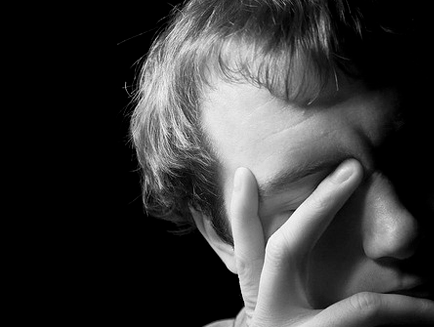 كيف تعرف نفسك بشكل جيد؟
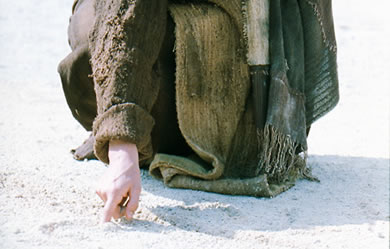 ماذا يفكر يسوع عنك؟
[Speaker Notes: We have NO actual accounts of Jesus writing anything except what he wrote in the sand in John 8—and we have no idea what he wrote!]
لو كتب يسوع رسالة لكنيستك ما الذي يمكن أن يقوله؟
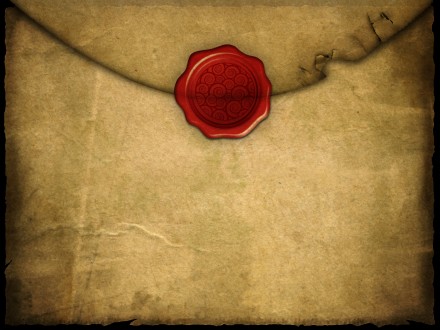 ر
رؤيا
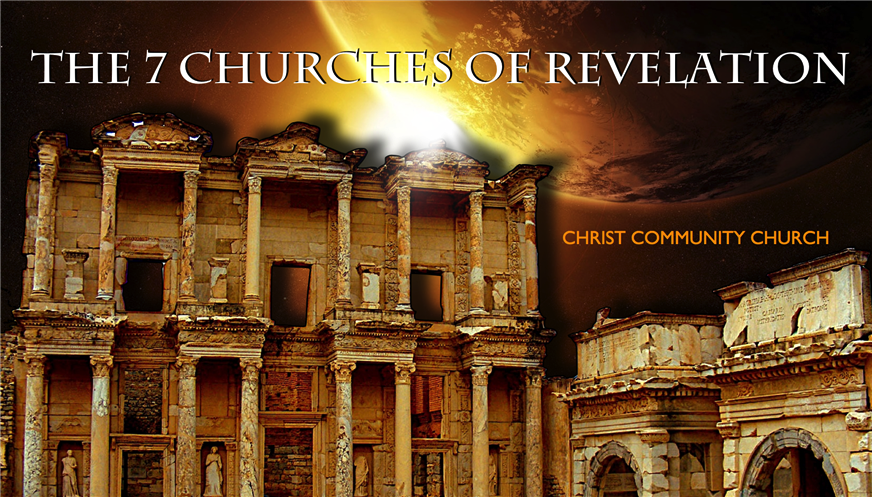 الكنائس السبع في رؤيا يوحنا
خدمة كتابة يسوع
رؤيا يوحنا
هذه هي الرسالة الأولى من القسم التالي             من الرسائل السبعة في رؤيا يوحنا 2-3
الكنائس السبعة (رؤ 2-3)
345
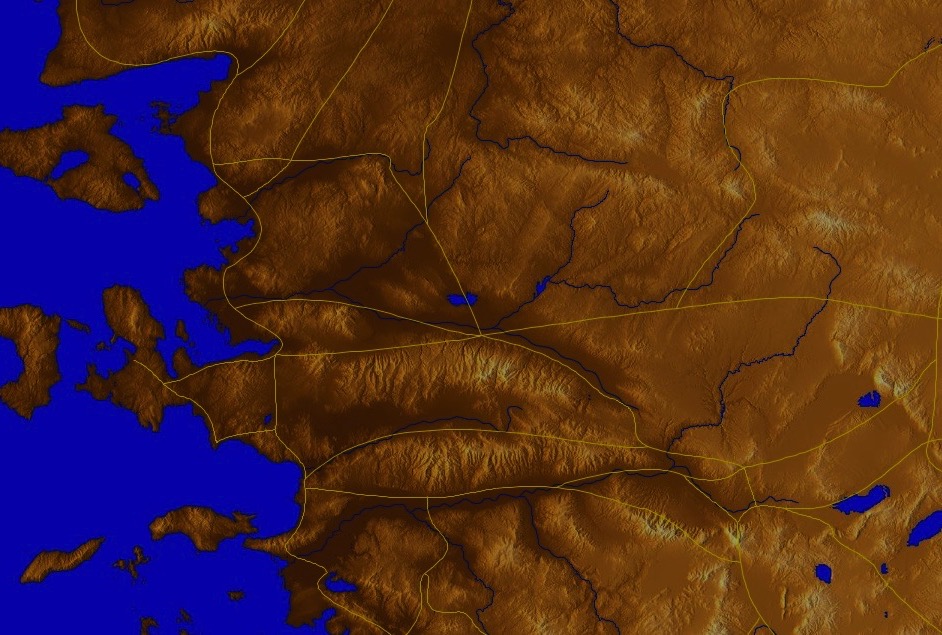 أدراميتيوم
آيزاني
برغامس
ثياتيرا
سايم
ساردس
أريثريا
سميرنا
يومينيا
فيلادلفيا
ليبيدوس
كولوفون
لاودكية
نيسا
أفسس
هيرابوليس
تريلس
آفروديسياس
كولوسي
هيراكليا
آلاباندا
ميليتس
بطمس
[Speaker Notes: Jesus designed a brilliant strategy by having his revelation sent to capital of the province, Ephesus.  It included an individual letter to Ephesus, as well as letters to 6 other key churches.  The Ephesians copied the entire book of Revelation, though, and sent the original to the next city, Smyrna.  Smyrna then made their own copy and sent the original to Pergamum, which lay on the main road to the north.  This city then sent the prophecy to Thyatira, which sent it to Sardis, then Philadelphia, and finally to Laodicea.]
الكنائس السبعة ( رؤيا 2-3 )
345
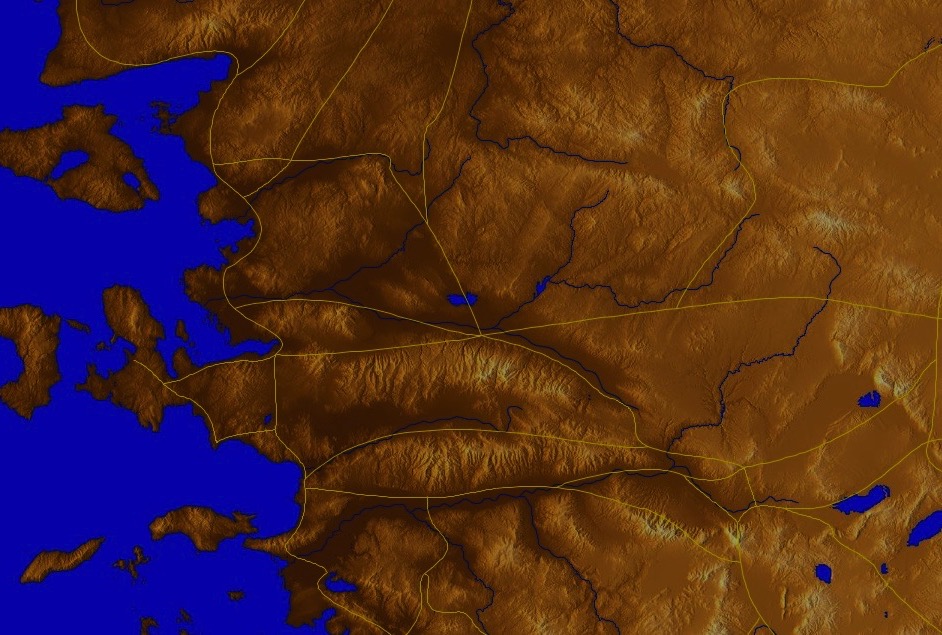 برغامس
ثياتيرا
ساردس
سميرنا
فيلادلفيا
لاودكية
أفسس
[Speaker Notes: لم تكن هذه الكنائس السبعة الأكبر او من المدن الأكثر نفوذا في اسيا الصغرى ومع ذلك , فقد تم تحديد موقعهم بشكل استراتيجي جميعا ( تحرك ) فمن خلال هذه المواقع نفهم كيف نسخوا النبوات وكيف ارسلوا هذه النسخ للكنائس القريبة منهم]
مراحل الكنيسة السبعة
347
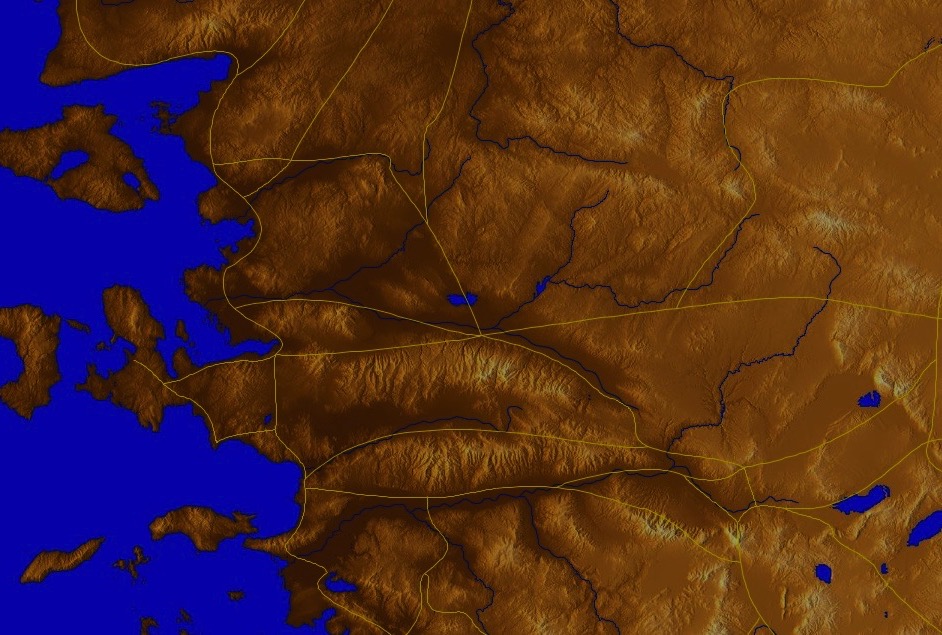 مهتمة لكن غير أخلاقية
مميزة لكن ميتة
مشغولة لكن متراجعة
مساء معاملتها بسبب فكر الارساليات
مستمرة لكن مساومة
متألمة لكن صامدة
مرفهة لكن فاترة
عصر الارساليات الحديثة
الإصلاح
العصور الوسطى
المادية
القسطنطينية
أباء الكنيسة
العصر الرسولي
33
100
313
476
1453
1795
1900
فيلادلفيا
أفسس
سميرنا
برغامس
ثياتيرا
لادوكية
ساردس
[Speaker Notes: يعتقد بعض العلماء على مر السنين أن هذه الكنائس تمثل سبعة مراحل من تاريخ الكنيسة لقد نقل رسل المسيح الانجيل ولكن بحلول عام 95 م أصبح الحب في أفسس باردا حيث توفي يوحنا 100 م وهو أخر الرسل وقد انتقلت الرسالة عن طريق تلاميذهم أي تلاميذ الرسل ما اطلق عليهم تلاميذ الكنيسة  

Last Apostle died (John) with the message passed on to their disciples, called the "Church Fathers"
313—Constantine began to merge Christianity and paganism.  With paganism illegal, it took on a "Christianized" form.
476—Rome's Fall ushered in 1000 years of deviation from classical learning called the "Middle Ages" with Rome's influence through the RCC
1453—The conquest of Constantinople by the Turks began the Renaissance, followed by the Reformation
1793—William Carey left England for India, sparking the movement of the gospel from the West to the Two-Thirds World
1900—The decline of Christianity in Europe began to be replaced with humanism, materialism, modernism, and post-modernism]
أربع وجهات نظر (رؤيا 2-3 )
345
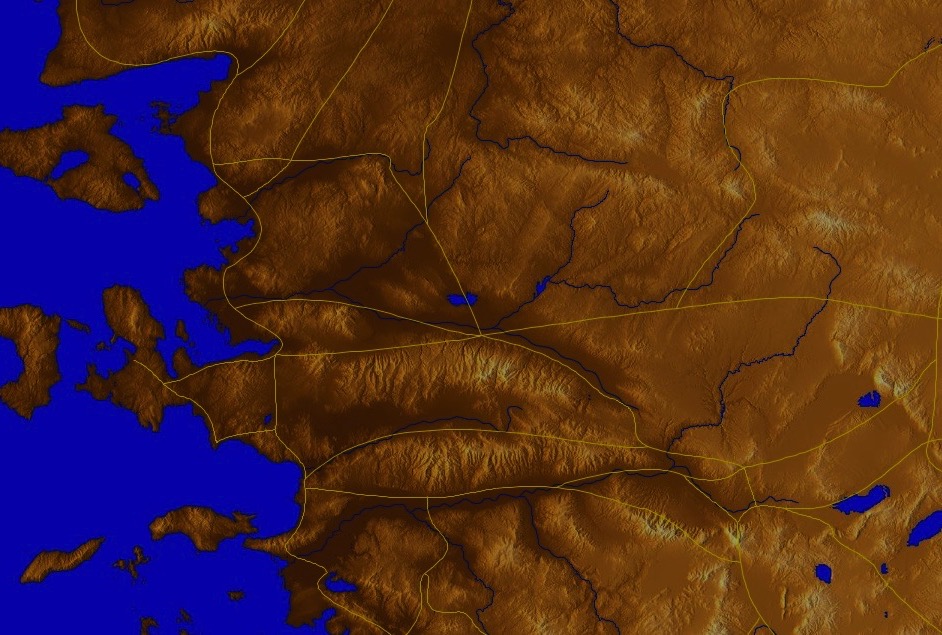 برغاموس
تاريخي - نبوي
نبوي
ثياتيرا
الكنائس التاريخية
ساردس
سيميرنا
فيلادلفيا
لادوكيا
أفسس
تمثيل نموذجي
[Speaker Notes: أربع وجهات نظر :
1- الكنائس التاريخية : كانت الكنائس السبعة على زمن يوحنا هي كنائس فعلية وكانوا متمسكين بهذا الرأي باستثناء بوللينجر عام 1935 والذي علم تعليم مختلف هو أن السبع كنائس تمثل سبع جماعات يهودية وقت الضيقة المستقبلية 

seven churches are seven Jewish congregations in the future Tribulation period.  Almost all see these as depicting seven churches that can be found in any age.
Prophetic: The chapters deal purely with stages of church history without identifying any first century church, shown by remarkable resemblance to successive eras of church history (taught by Cohen, Understanding Revelation, 48-49; and J. A. Seiss, The Apocalypse [London: Marshall, Morgan, and Scott, n.d.], 76-86).
Historico-Prophetical: The churches depict BOTH historic churches of the first century and stages of church history.  “This approach is commonly taken in dispensational commentaries; see e.g., Herman A. Hoyt, The Revelation of the Lord Jesus Christ (Winona Lake, IN: BMH, 1966) 17,25-29, and John F. Walvoord, The Revelation of Jesus Christ (Chicago: Moody, 1966) 52, who holds the view cautiously. See also Menno J. Brunk, "The Seven Churches in Revelation 2-3," BSac 126 (1969) 240-46, and Gary G. Cohen, Understanding Revelation (Collingswood, NJ: Christian Beacon, 1968) 44-65, who presents a more impressive argument. Of course, the prophetic view is held by non-dispensationalists as well (e.g., J. P. Lange, Commentary on the Holy Scriptures- Revelation [reprint; Grand Rapids: Zondervan, n.d.] 139). See also the survey of R. C. Trench, Commentary on the Epistles to the Seven Churches in Asia (6th ed., rev.; reprint; Minneapolis: Klock and Klock, 1978) 237-45” (James L. Boyer, “Are the Churches of Revelation 2–3 Prophetic?” Grace Theological Journal 6.2 [1985] 267-273).  He answers YES.
Typical (Representative): They were real churches, but also represent types of churches found throughout church history.  Therefore, this view is also called the typical or representative view.

Critique of Each View:
Historic Churches: The doubt about whether all of the churches existed is flawed—just because we don’t know about each of them does not mean they did not exist (argument from silence)
Historico-Prophetical: Church history had not 7, but 3, stages: Ancient (to 590), Medieval (590-1517), and Modern (1517-present); designations are arbitrary (e.g., is Sardis pre-Reformation or the Reformation itself?)
Prophetic: (a) Any prophetic element would destroy the doctrine of imminency, so the chapters must relate only to actual first century churches since the 4th and 6th letters refer to Christ’s imminent coming, and Philadelphia would be given a false hope of deliverance from wrath (3:10) if the church had to wait until the “Laodicean age.” (b) Nothing in these chapters or elsewhere in the NT hint at these being stages of church history. (c) These letters differ from the prophetic portions of the book (Rev. 4–22) in that they are simply epistles similar to those written by Paul.
Typical (Representative): (a) Imminency would be ruined only “if it stated explicitly there would be a period of at least two thousand years before the second advent, or even if it had stated explicitly that there would be ‘seven periods of church history’ (Boyer, 269-70. (b) These seven churches do not represent all types of churches of the first century or any other, for other types exist besides these (e.g., Galatian or Corinthian), and “seven” better pictures the whole of the church age than would the 3 stages proposed above.]
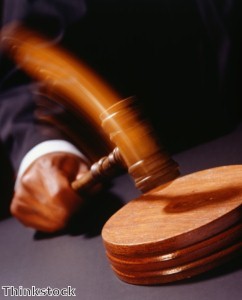 344
يسوع المسيح له السلطان على كل هذه الكنائس
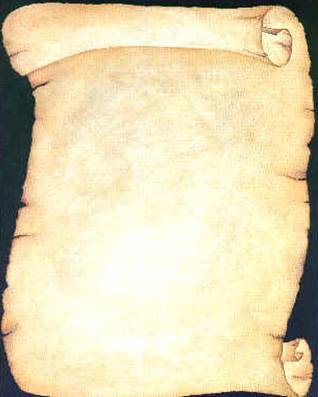 أفسس
سميرنا
برغامس
ثياتيرا
ساردس
فيلادلفيا
لاودكية
لذلك كتب يسوع للكنائس السبعة(رؤ 2-3)
318، 324م
رؤيا يوحنا
الكنائس السع (رؤ 2-3)
348
ثياتيرا
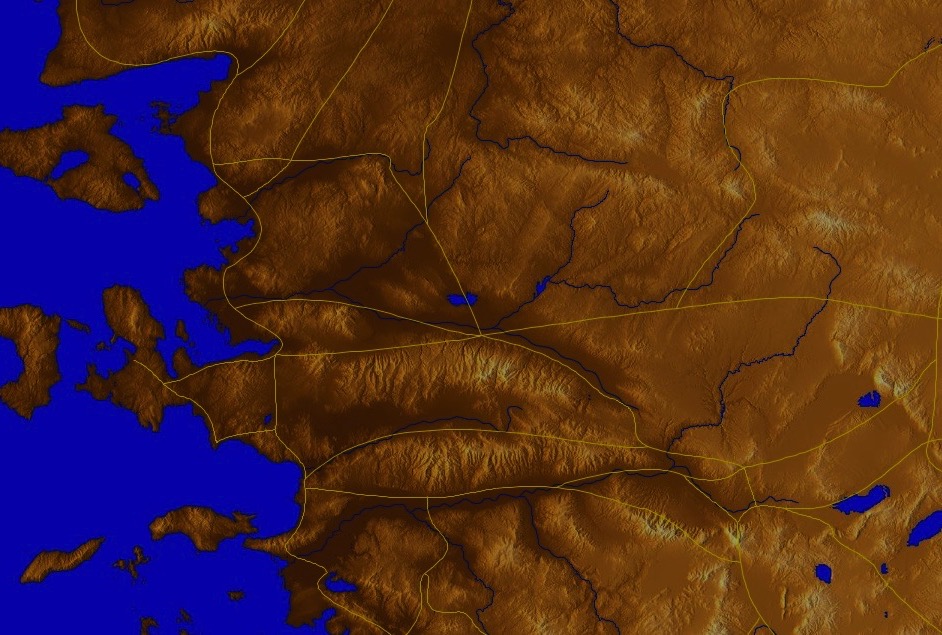 برغامس
الوعد
تحذير
ارشاد
توبيخ
ثناء
ساردس
سميرنا
غير موجود
يسوع المسيح
غير موجود
غير موجود
غير موجود
أفسس
فيلادلفيا
غير موجود
لاودكية
[Speaker Notes: Though some exceptions exist (noted with “N/A” above), the basic pattern of the seven letters is a sevenfold outline:
Church name
Christ Described in a Unique Way for that Church
Commendation of Good Deeds among the Believers
Rebuke of Sin within the Church
Exhortation or Encouragement to Repent
Warning if the Exhortation is Disobeyed
Promise for Faithfulness
 
Notice also that each letter not only begins with a reference to Christ but ends with an appeal from the Spirit.]
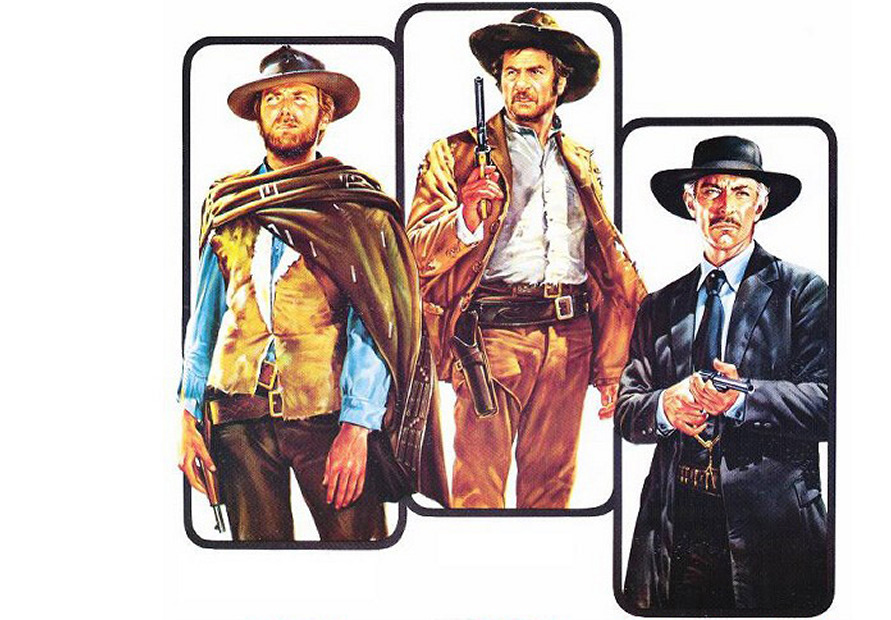 كلينتإيستوود1966
الجيد
السيء
والقبيح
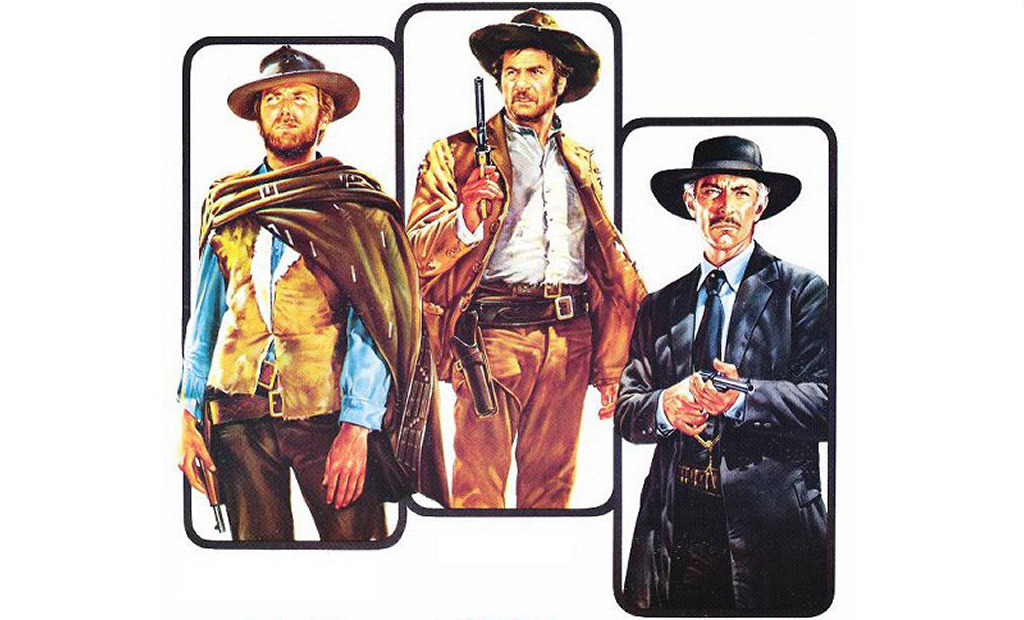 يعرفهم المسيح جميعاً
كنيسة ساردس(رؤ 3: 1-6)
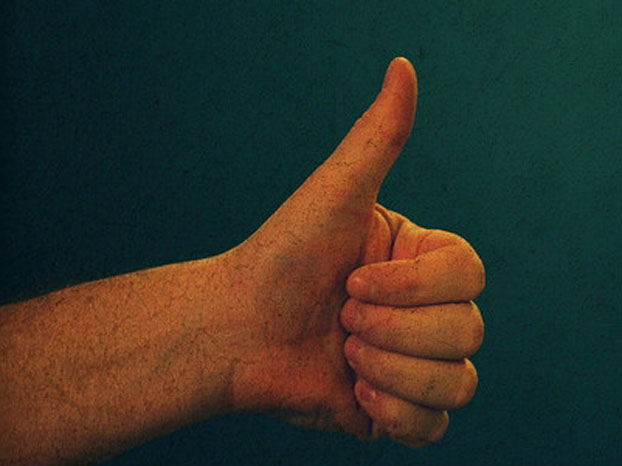 1. يعرف يسوع الصالح
345
شجع يسوع كنيسة ساردس من خلال الأخبار السارة أنه هو السيد ويعرف أمانتهم (3: 1-2أ)
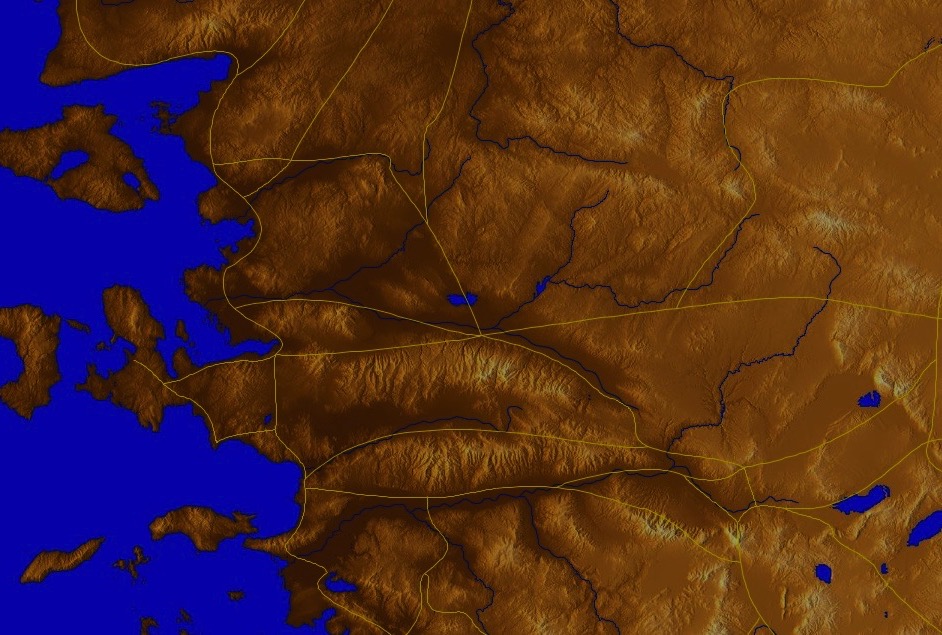 Adramyttium
آيزاني
برغامس
ثياتيرا
سايم
ساردس
أريثريا
سميرنا
يومينيا
ليبيدوس
كولوفون
نيسا
أفسس
هيرابوليس
تريلز
آفروديسياس
كولوسي
هيراكليا
آلاباندا
ميليتس
بطمس
[Speaker Notes: Jesus designed a brilliant strategy by having his رؤيا يوحنا sent to capital of the province, Ephesus.  It included an individual letter to Ephesus, as well as letters to 6 other key churches.  The Ephesians copied the entire book of رؤيا يوحنا, though, and sent the original to the next city, Smyrna.  Smyrna then made their own copy and sent the original to Pergamum, which lay on the main road to the north.  This city then sent the prophecy to Thyatira, which sent it to Sardis, then Philadelphia, and finally to Laodicea.]
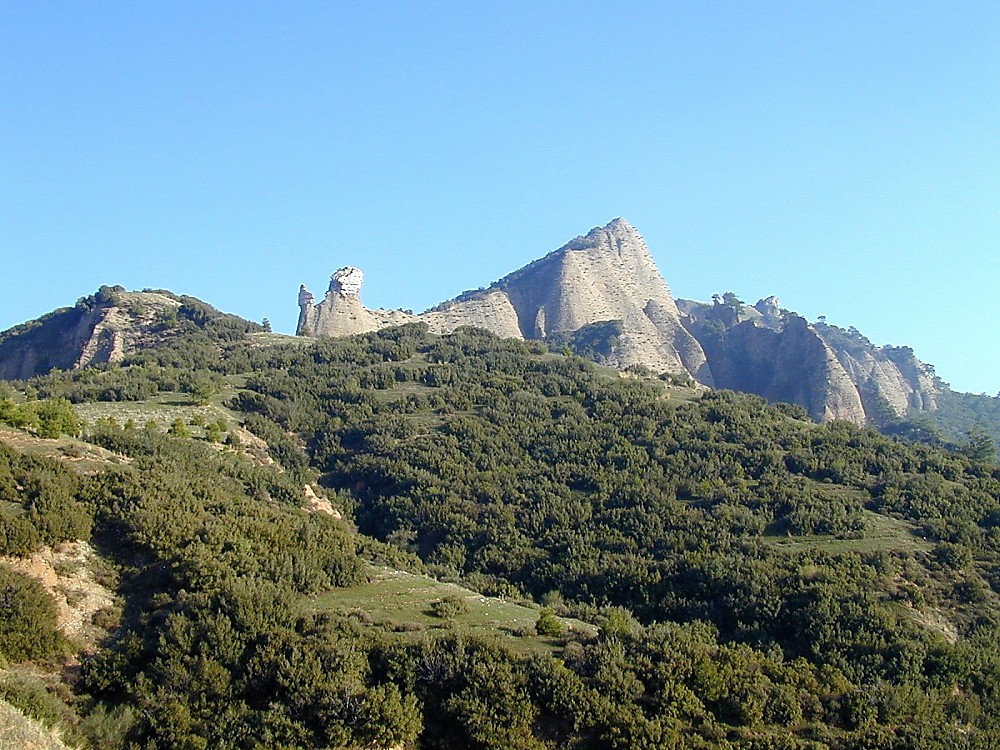 Sardis acropolis from below
سارديس أكروبوليس من الأسفل
[Speaker Notes: Historical Background
Sardis was a city of Roman Asia, located in western modern-day Turkey. The acropolis of Sardis, large and imposing, is part of the edge of the mountain range Tmolus, forming a natural fortress difficult to penetrate.  Unfortunately, few ruins have been found upon it.
Lydia—Founded in 1200 B.C., Sardis was the capital of the Lydian kingdom under King Gyges.  It was a prosperous city, especially under Croesus; its wealth was thought to come from the Pactolis River, which ran through the ancient city.  According to mythology, this was the river of the great Phrygian King Midas, in which he washed to cleanse himself of his "golden touch," which even turned his food to gold.  Gold found on the banks of the Pactolis was used for the production of gold coins during this time.
Persia—When Kings Cyrus of the Persians besieged and took the city (then called Pers Sparda) in 546 B.C., Lydian control came to an end.  Cyrus took the citadel by means of scaling the cliffs in the dark of night, a method repeated years later (214 B.C.) by Antiochus the Great.
Greece—Alexander the Great gave Sardis its independence in 333 B.C.  Sardis was under Seleucid control from 270-190 B.C.
Rome—In 188 B.C. the Romans defeated Antiochus III and gave Sardis to King Eumenes II of Pergamos, who held control until 133 B.C. when it came back to Roman power.  Sardis honored various Roman Caesars and remained a prominent city until ca. 26 A.D., when it lost out to Smyrna for the privilege of building the imperial temple.]
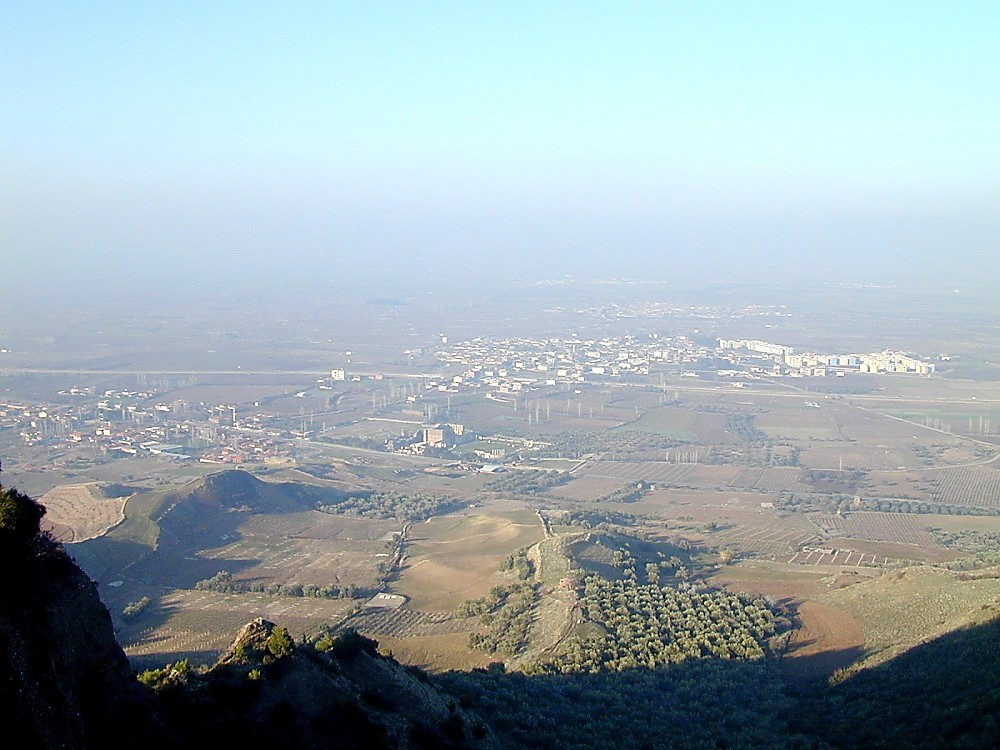 Sardis from acropolis
ساردس من أكروبوليس
[Speaker Notes: Biblical Significance
Sardis became an important center for Christianity during Roman times.  In fact, it is one of the seven churches to whom the John wrote the letters mentioned in رؤيا يوحنا 1:11.  However, John’s letter to Sardis (رؤيا يوحنا 3:1-6) reveals that the attitude of the believers in the city reflected that of the city as a whole, resting on past reputation and not being faithful.  In fact, Sardis was more completely rebuked than any city, aside from Laodicea.  Sardis remained a center for Christianity well into the 14th century A.D.]
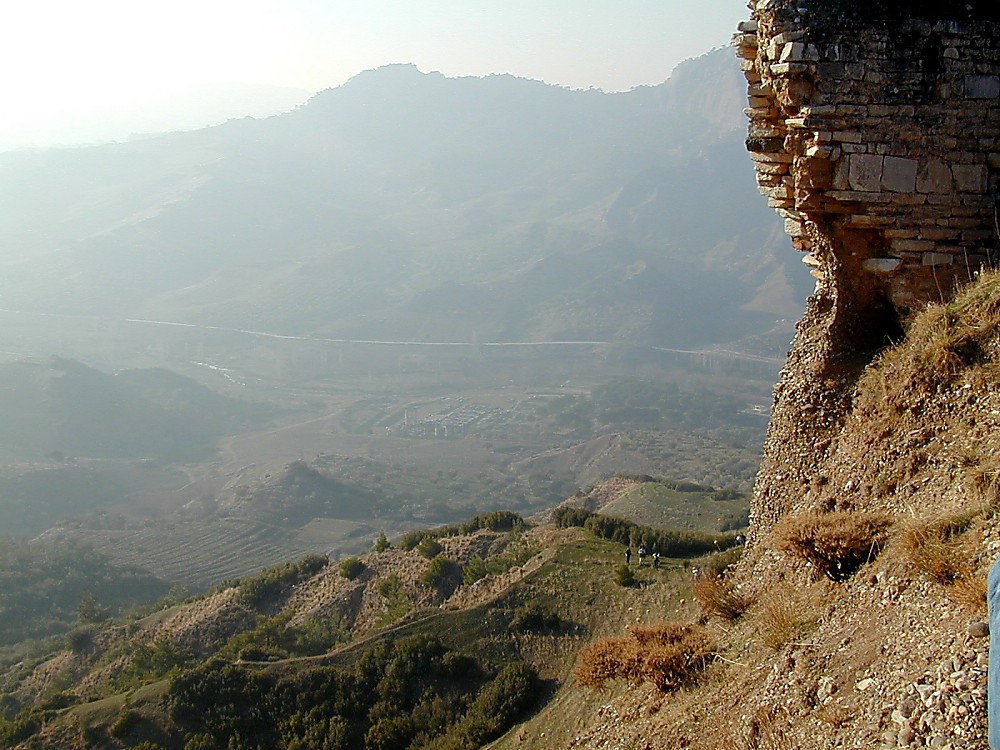 Sardis Temple of Artemis from above
هيكل أرطاميس ساردس من الأعلى
[Speaker Notes: Artemis was held to be one of the patron deities of Sardis, along with Cybele.  A temple dedicated to Artemis lies at the foot of the steep acropolis.]
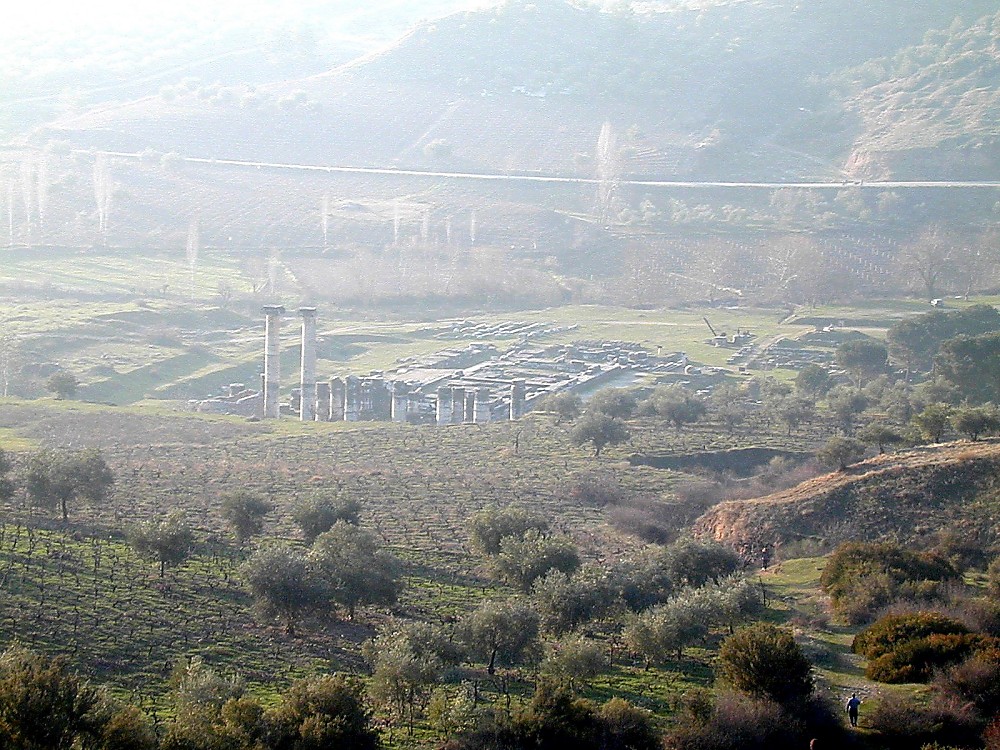 Sardis Temple of Artemis from above
هيكل أرطاميس ساردس من الأعلى
[Speaker Notes: This temple to Artemis was built by Croesus in the 6th century B.C. but was then destroyed in the Ionian Revolt of 499 B.C.  It was a magnificent structure, the fourth-largest Ionic-style temple existing in the ancient world.  Alexander the Great began to rebuild this temple in 334 B.C. but never finished.  Its remains were covered over by landslides from an earthquake in 17 A.D.]
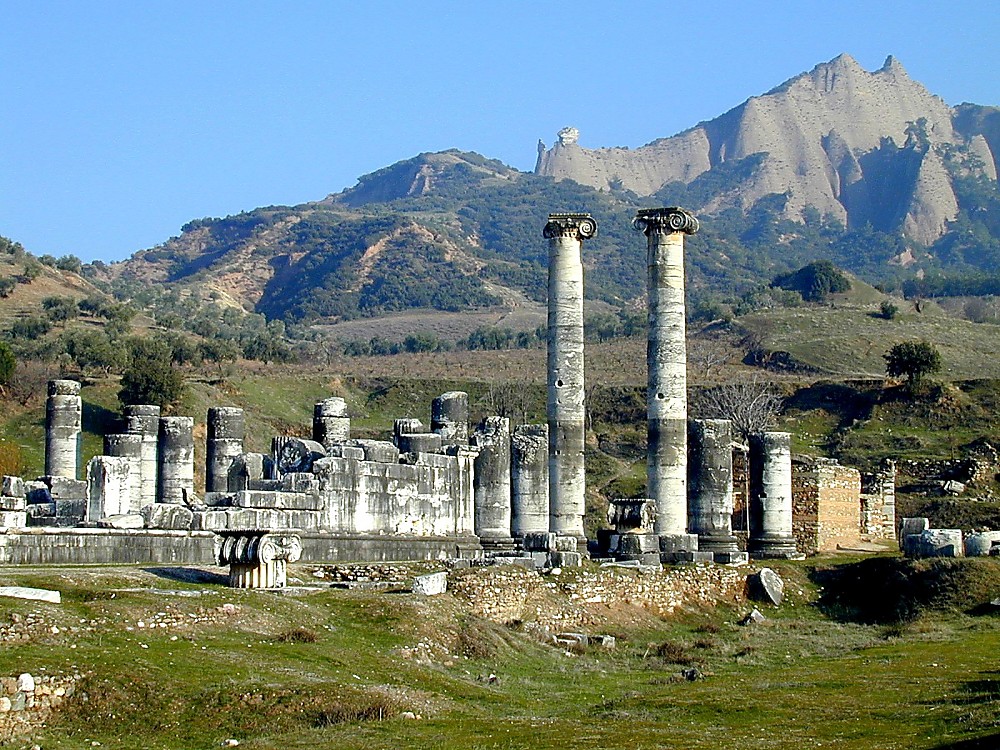 Sardis Temple of Artemis
هيكل أرطاميس ساردس
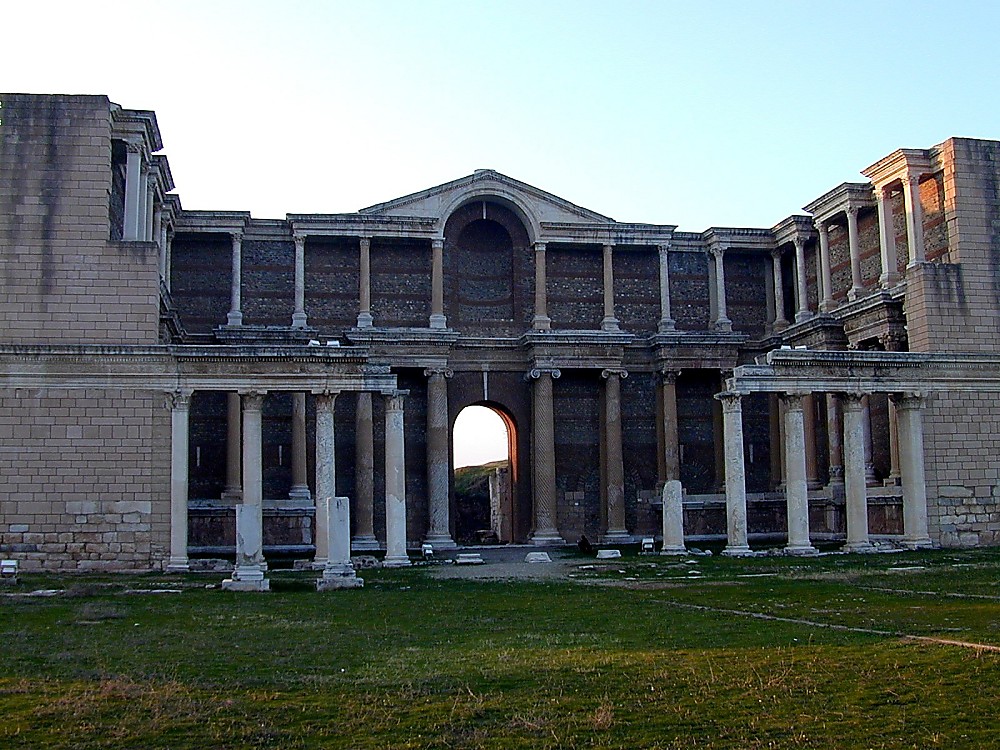 Sardis gymnasium
صالة ساردس للألعاب الرياضية
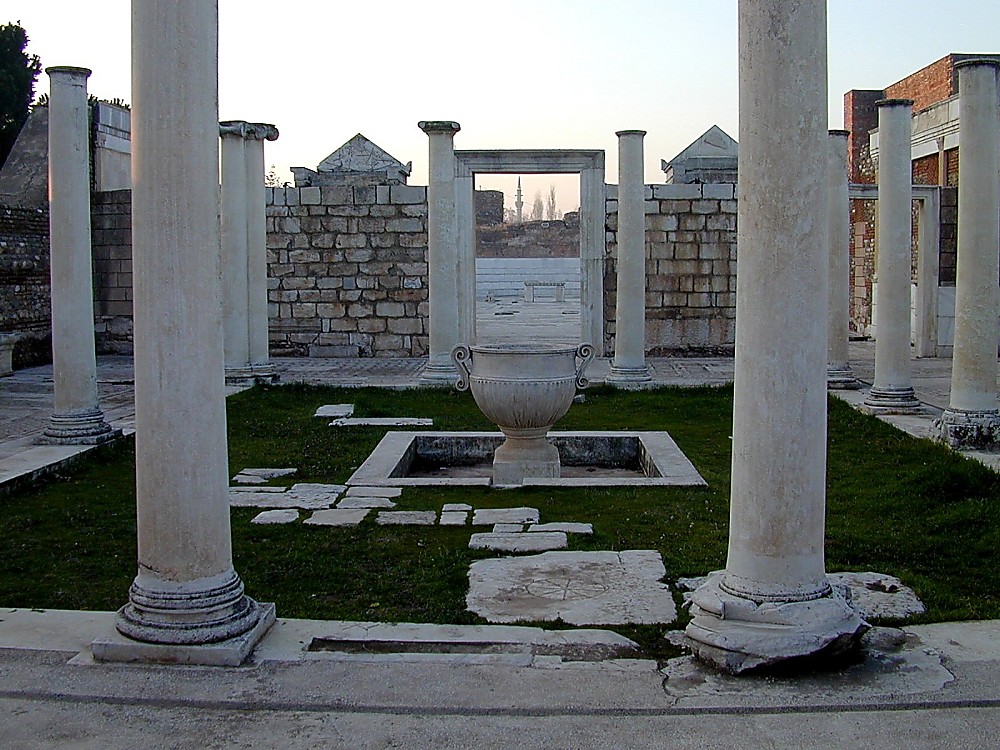 Sardis synagogue, 4th c AD
مجمع ساردس، القرن الرابع الميلادي
[Speaker Notes: Jews in Sardis
There was a large Jewish Diaspora community in Sardis during Roman times, which may have existed for centuries before.  The Sepharad (Aramaic name for Sardis) mentioned in Obadiah 20 (these being exiles from Jerusalem ca. 586 B.C.) may refer to Sardis.  Seleucid King Antiochus III (late third century B.C.) expanded the Jewish community by means of transferring Jews from Mesopotamia to Lydia.
According to Josephus, Jews of Sardis were granted various privileges during the time of Julius Caesar, including the right to send temple tax to Jerusalem, to have a communal life and conduct suits among themselves, and to receive provisions of ritually clean food.
The approximately eighty inscriptions found in this ostentatious structure reveal that many Jews held high positions, serving on the city council or as wealthy citizens of Sardis.  This synagogue (called Beth Alpha) found next to the Marble Hall attests this, since it is the largest synagogue ever found.  These remains date to the 4th century A.D., but the three other levels found show that a structure existed here since the 2nd century A.D., although it may have served a different purpose (possibly a basilica).]
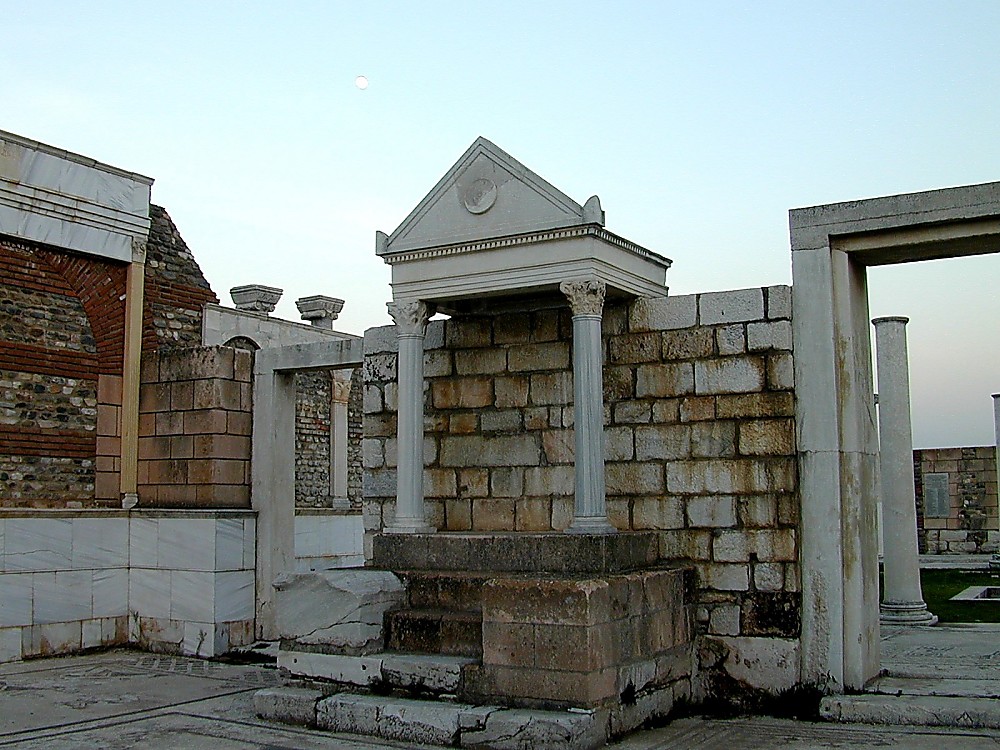 Sardis synagogue bema
كرسي قضاء مجمع ساردس
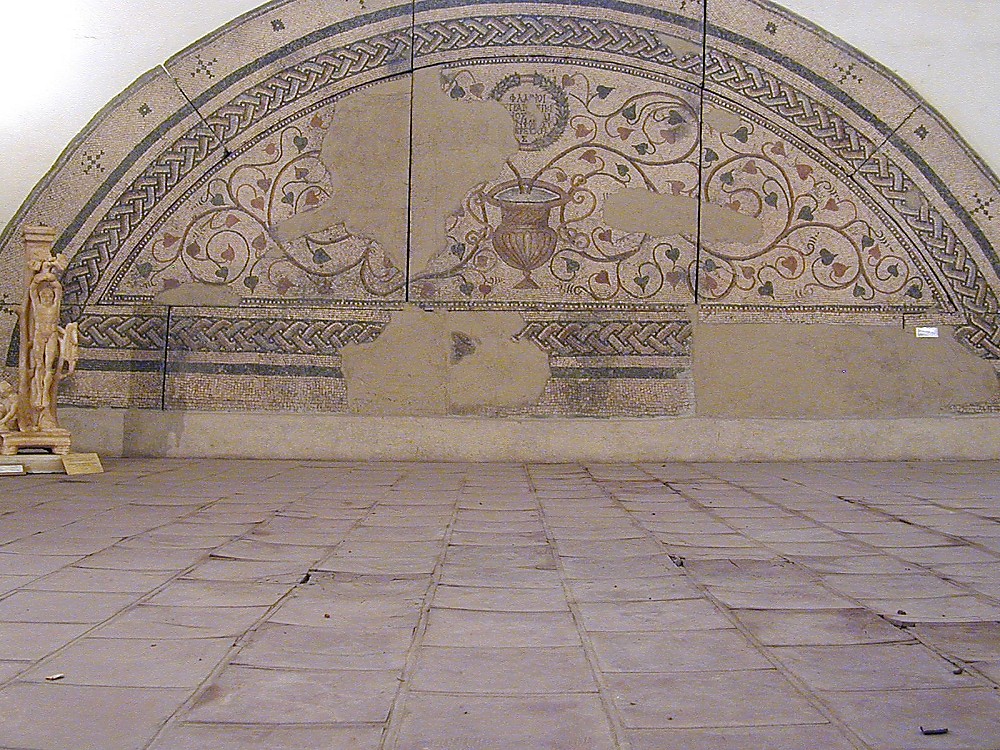 Sardis synagogue mosaic, 400 AD
فسيفساء مجمع ساردس، 400 م
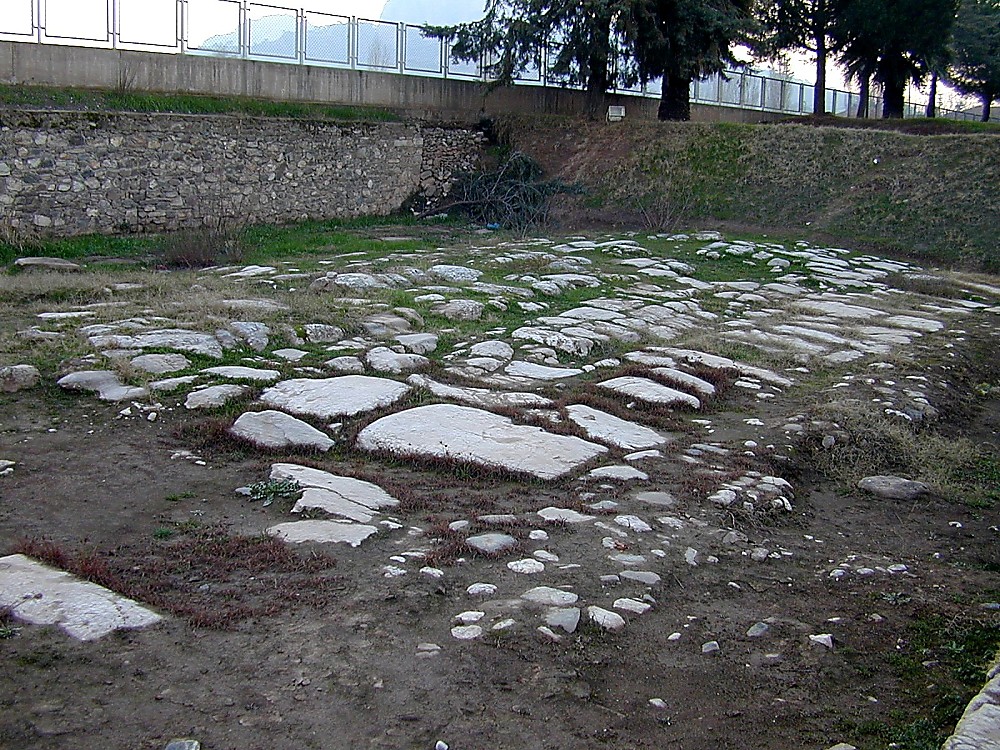 Sardis paved Roman street leading to Persia
ساردس: شارع روماني مرصوف يؤدي إلى بلاد فارس
[Speaker Notes: Part of Sardis’s prosperity was based upon its location, which was at the crossroads of several major trade routes.]
ساردس (رؤ 3: 1-6)
357
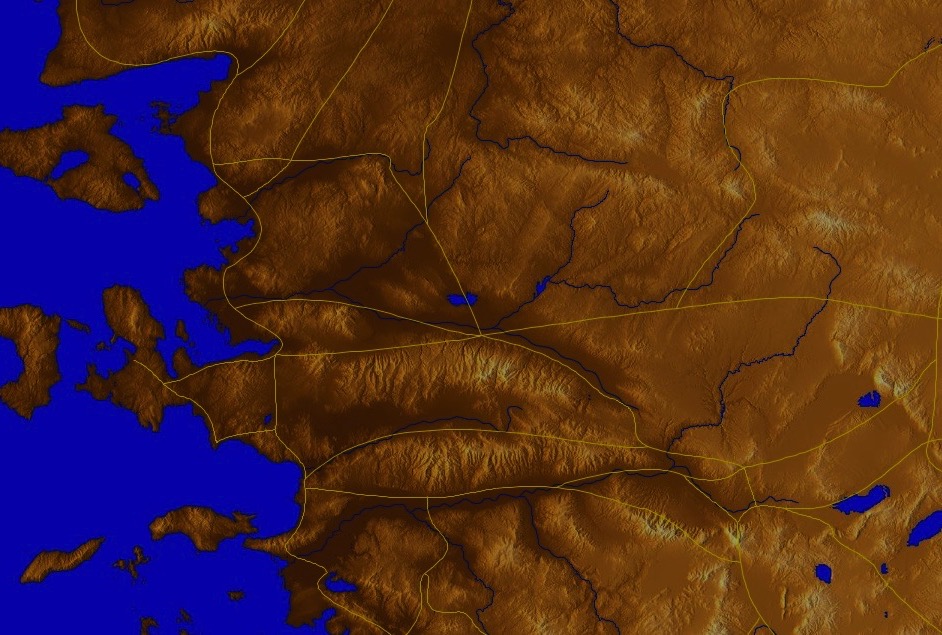 ثياتيرا
برغامس
ساردس
سميرنا
المسيح:الذي له سبعة أرواح الله والسبعة الكواكب
أفسس
فيلادلفيا
لاودكية
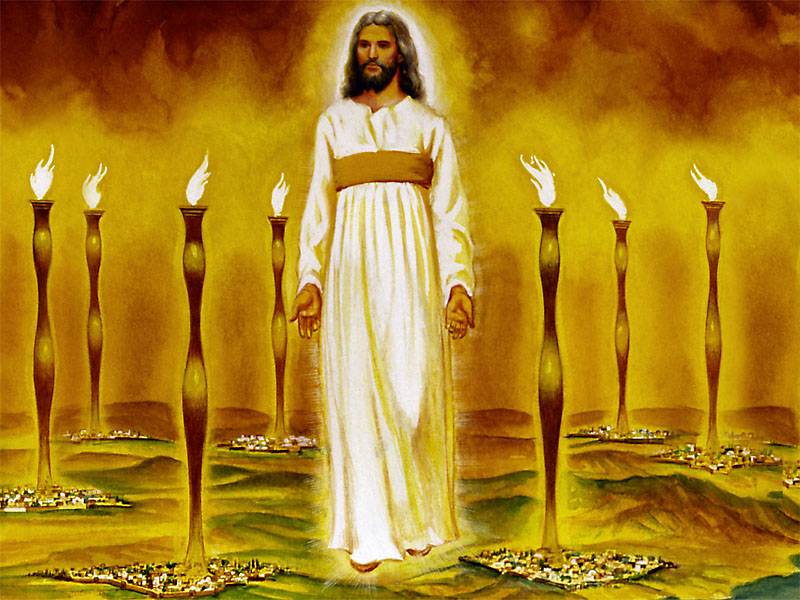 343
إن رؤية يوحنا     للمسيح الممجد       تثبت أنه قادر أن     يعالج مشاكل الكنيسة الداخلية والخارجية. (1: 12- 16).
ما هي السبع الكواكب                                   وما هي السبع المناير؟ (1: 20)
سر السبعة الكواكب التي رأيت على يميني والسبع المناير الذهبية: السبعة الكواكب هي ملائكة السبع الكنائس والمناير السبع التي رأيتها هي السبع الكنائس
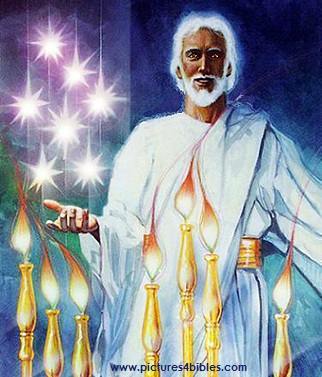 [Speaker Notes: ________
NS-27-Rev1-slide 226
NS-27-Rev2-slide 10]
ساردس (رؤ 3: 1-6)
357
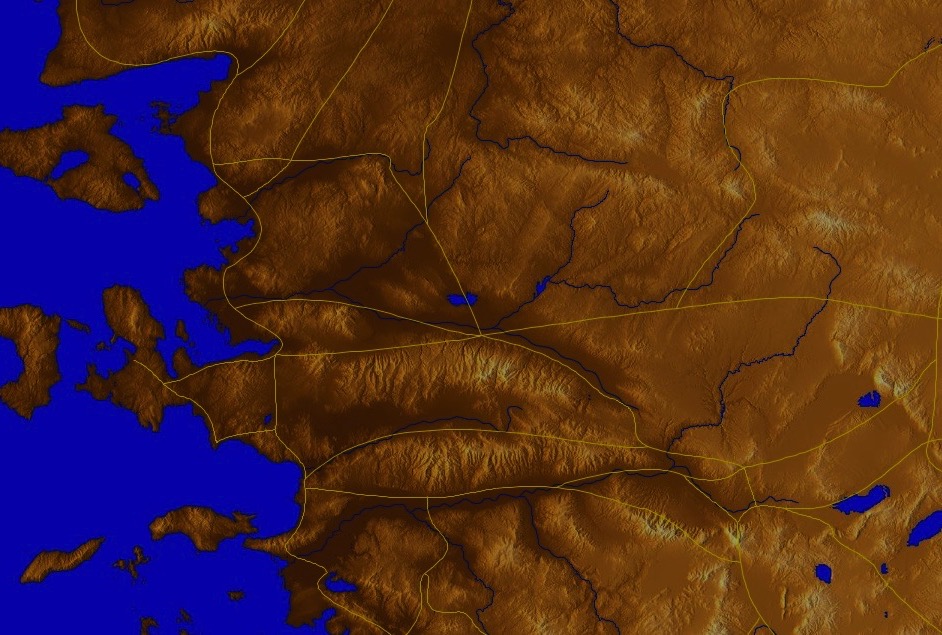 ثياتيرا
برغامس
الثناء

الأعمال

اسم أنك حي
المسيح:الذي له سبعة أرواح الله والسبعة الكواكب
ساردس
سميرنا
أفسس
فيلادلفيا
لاودكية
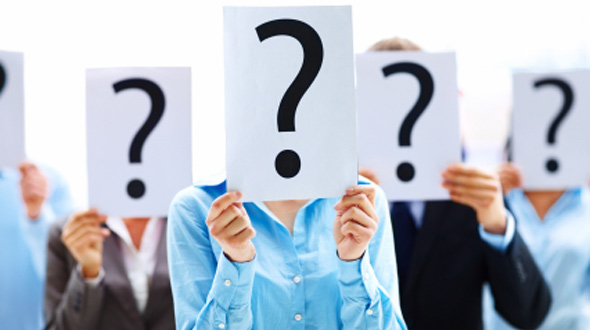 يعرف المسيح كل أعمالك الحسنة وسمعتك
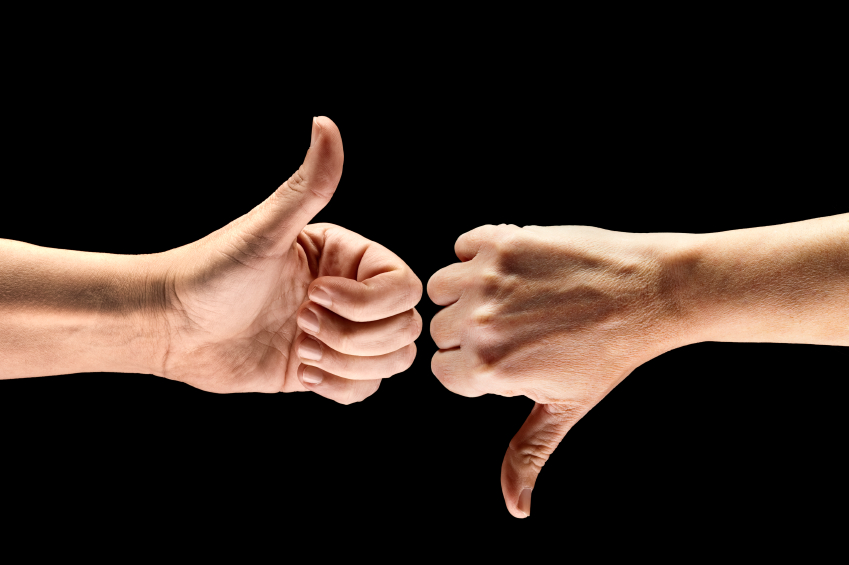 كم هو مقدار اهتمامك؟
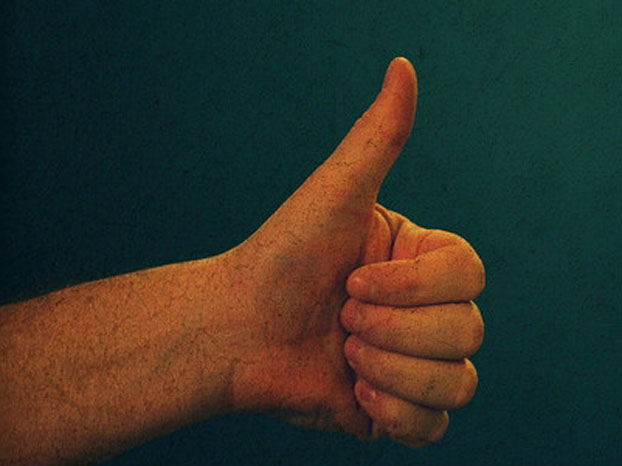 1. يعرف يسوع الصالح
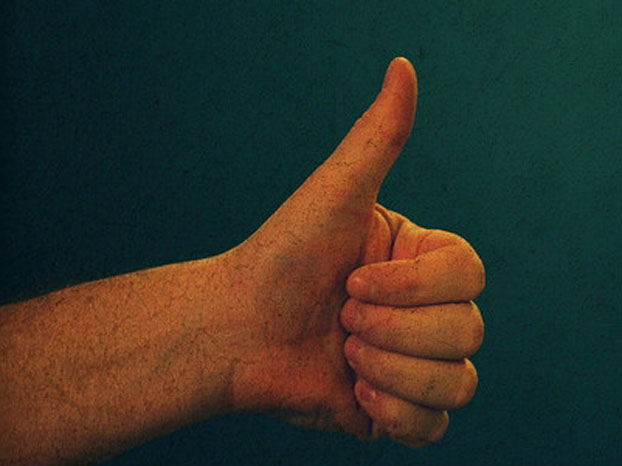 2. يعرف يسوع السيء
ساردس (رؤ 3: 1-6)
357
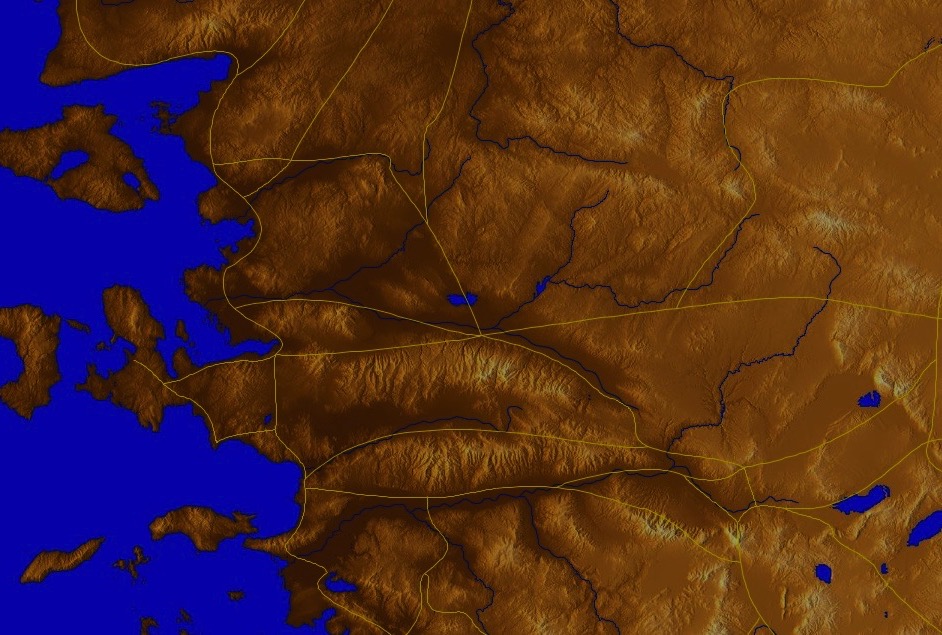 ثياتيرا
برغامس
التوبيخ

أنت ميت
الثناء

الأعمال

اسم أنك حي
المسيح:الذي له سبعة أرواح الله والسبعة الكواكب
ساردس
سميرنا
أفسس
فيلادلفيا
لاودكية
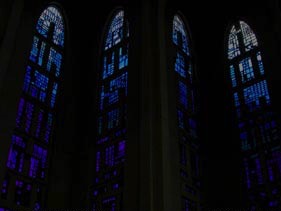 357
ساردس: مميزة لكن ميتة
لك اسم أنك حي 
وأنت ميت (3: 1)
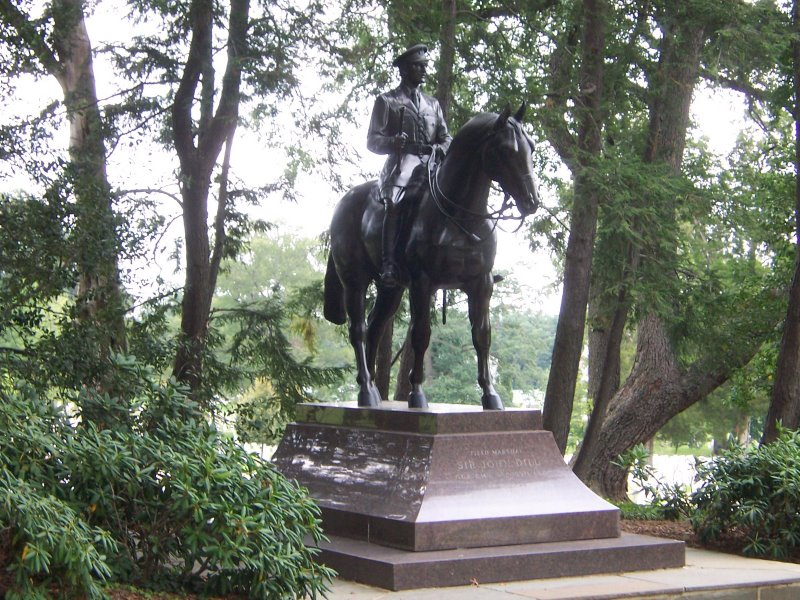 ساردس:مميزة لكن ميتة
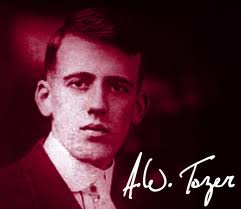 A. W. Tozer
إذا انسحب الروح القدس من الكنيسة اليوم فإن 95% مما نقوم به سوف يستمر ولن يشعر أحد بالفرق. إذا انسحب الروح القدس من كنيسة العهد الجديد فإن 95% مما قاموا به سيتوقف وسيشعر الجميع بالفرق
[Speaker Notes: http://www.patheos.com/blogs/robertcrosby/2012/05/a-w-tozer-on-the-holy-spirit-todays-church/]
ساردس (رؤ 3: 1-6)
357
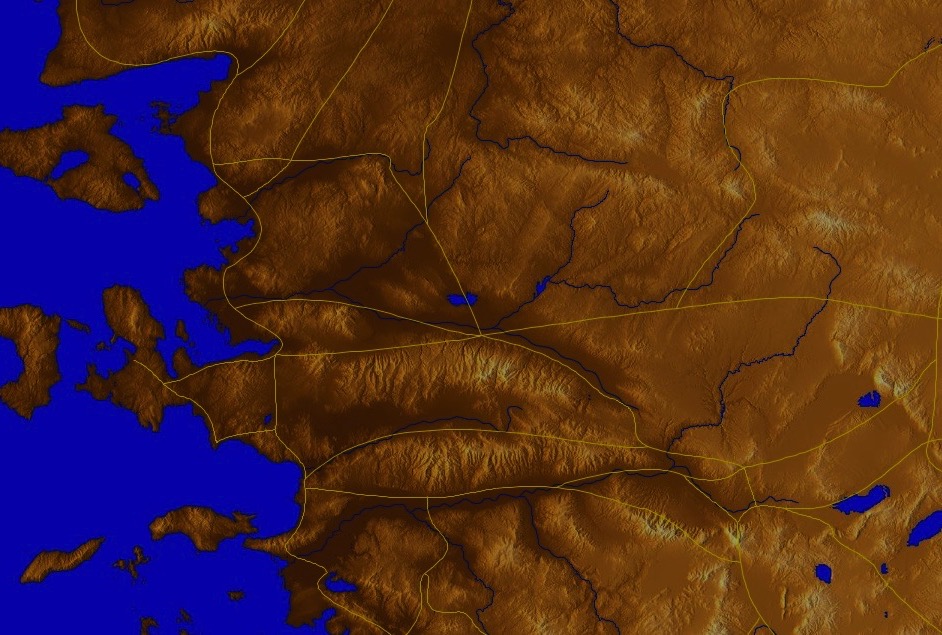 ثياتيرا
برغامس
الحث


كن ساهراً
التوبيخ

أنت ميت
الثناء

الأعمال

اسم أنك حي
المسيح:الذي له سبعة أرواح الله والسبعة الكواكب
ساردس
سميرنا
أفسس
فيلادلفيا
لاودكية
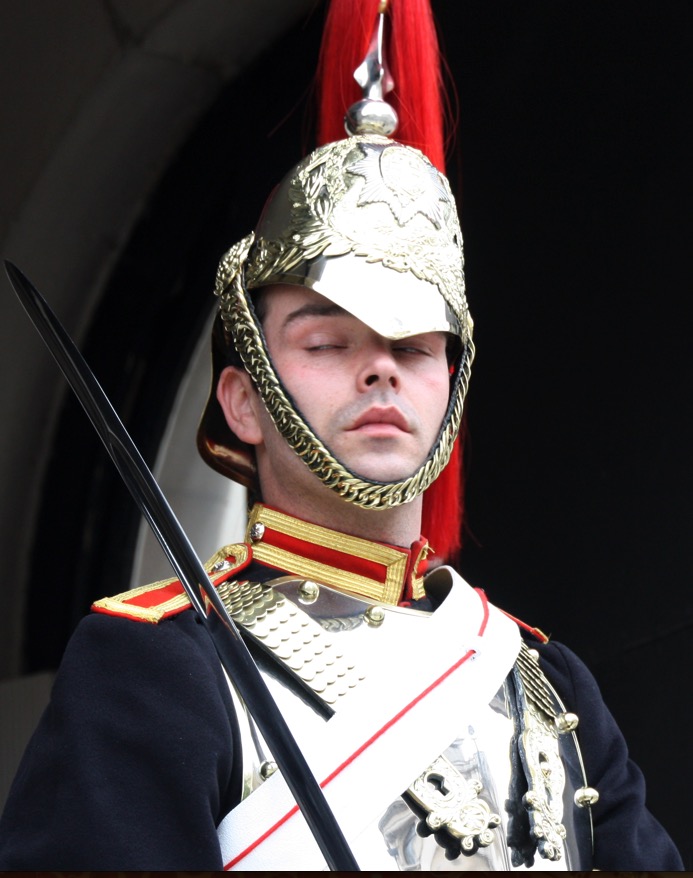 ساردس
358
كُنْ سَاهِرًا
وَشَدِّدْ مَا بَقِيَ 
ٱلَّذِي هُوَ عَتِيدٌ أَنْ يَمُوتَ...
(3: 2).
ساردس
358
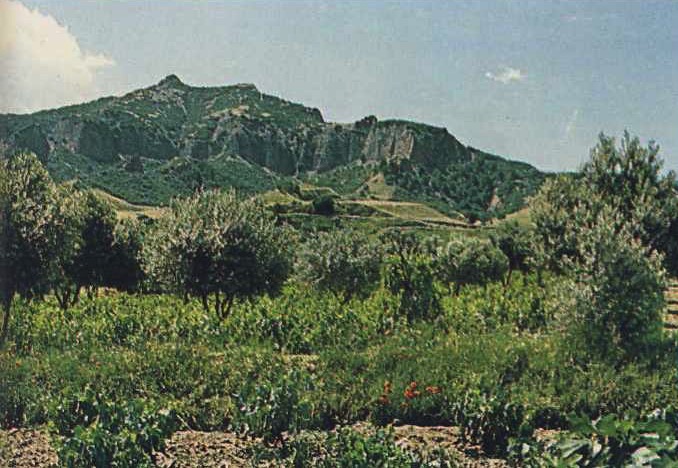 وقفت ساردس على هذا المرصد المنيع على ارتفاع 457.5 متراً (1500 قدم) فوق السهل. وقد غزاها جنود كورش (549 ق.م) وأنطيوخوس (214 ق.م) مرتين عن طريق تسلق الجرف الشمالي غير المحمي ليلاً عندما كان الحراس نائمين.
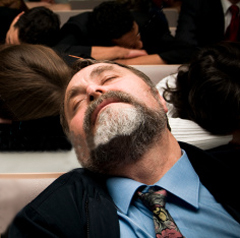 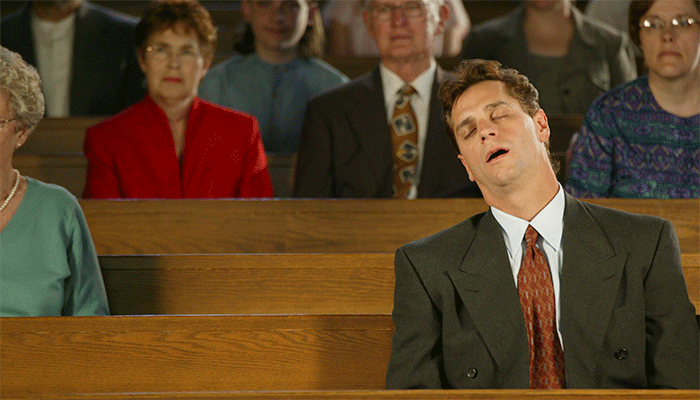 النوم في الكنيسة
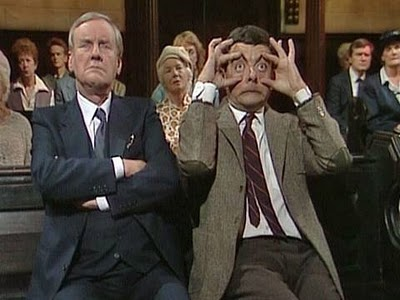 عدم النوم في الكنيسة
إحدى علامات أن الراعي أمسك بك   في قيلولة خلال العظة:
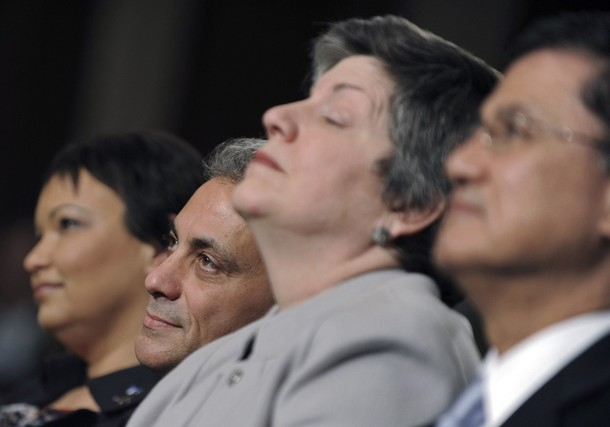 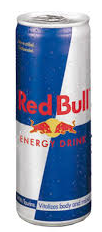 تقديم ريد بول خلال شركة كسر الخبز
[Speaker Notes: http://sacredsandwich.com/archives/8371]
إحدى علامات أن الراعي أمسك بك   في قيلولة خلال العظة:
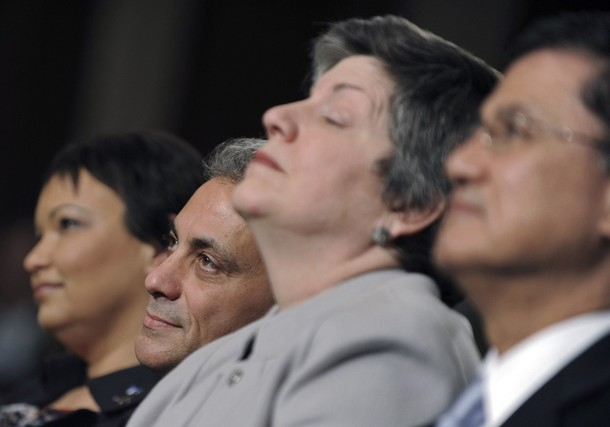 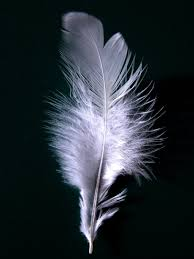 يقاطع عظته ليضع رغوة الحلاقة في يدك ثم يدغدغ أنفك بالريشة
إحدى علامات أن الراعي أمسك بك   في قيلولة خلال العظة:
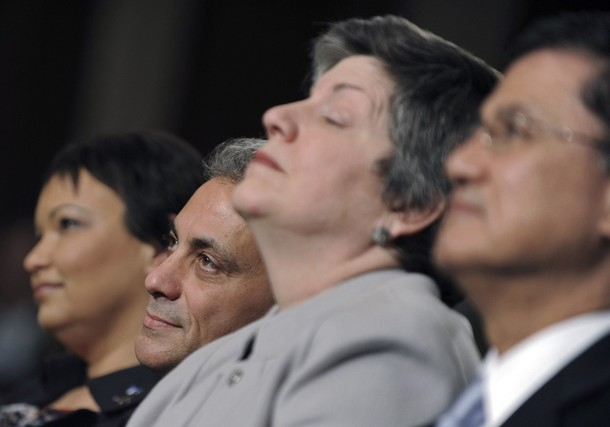 يبدأ في التشكيك في دعوته بسبب غفلتك ثم يترك الخدمة ويبدأ في شرب الخمر بكثرة ويموت وحيدًا في المنزل فاشلاً .
[Speaker Notes: http://sacredsandwich.com/archives/8371]
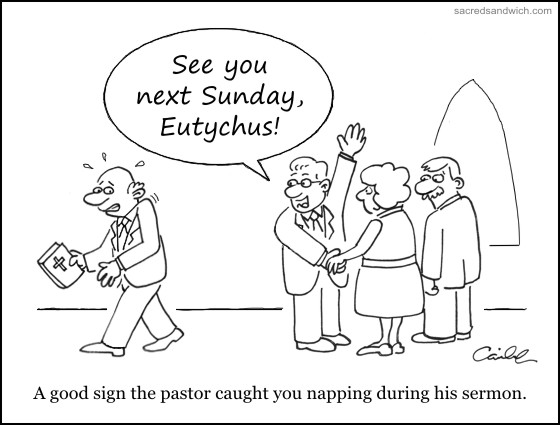 نراك الأحد القادم         يا أفتيخوس
Sleeping in Church
إحدى علامات أن الراعي أمسك بك في قيلولة خلال العظة
[Speaker Notes: http://sacredsandwich.com/archives/8371]
ساردس (رؤ 3: 1-6)
357
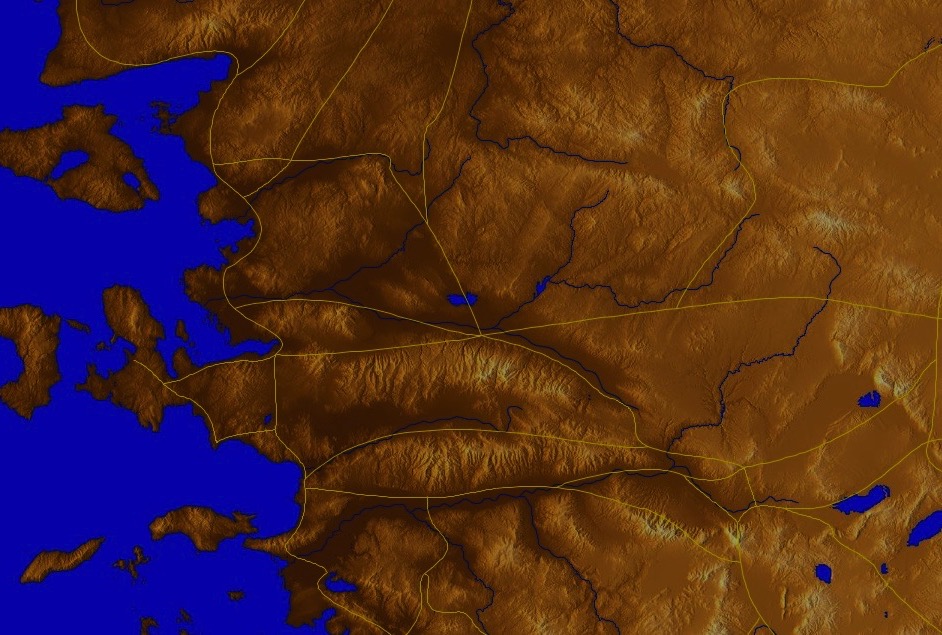 ثياتيرا
التحذير

إن لم تسهر 
أقدم عليك كلص
برغامس
الحث


كن ساهراً
التوبيخ

أنت ميت
الثناء

الأعمال

اسم أنك حي
المسيح:الذي له سبعة أرواح الله والسبعة الكواكب
ساردس
سميرنا
أفسس
فيلادلفيا
لاودكية
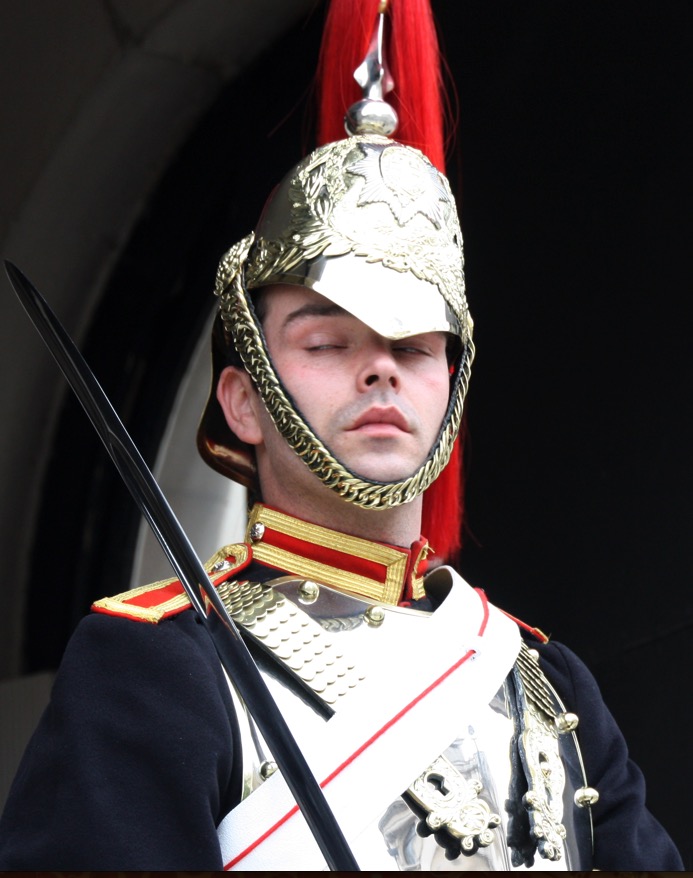 ساردس
358
رؤيا ٣ : ٢-٣
٢ كُنْ سَاهِراً وَشَدِّدْ مَا بَقِيَ، الَّذِي هُوَ عَتِيدٌ أَنْ يَمُوتَ، لأَنِّي لَمْ أَجِدْ أَعْمَالَكَ كَامِلَةً أَمَامَ اللهِ. ٣ فَاذْكُرْ كَيْفَ أَخَذْتَ وَسَمِعْتَ وَاحْفَظْ وَتُبْ، فَإِنِّي إِنْ لَمْ تَسْهَرْ أُقْدِمْ عَلَيْكَ كَلِصٍّ، وَلاَ تَعْلَمُ أَيَّةَ سَاعَةٍ أُقْدِمُ عَلَيْكَ.
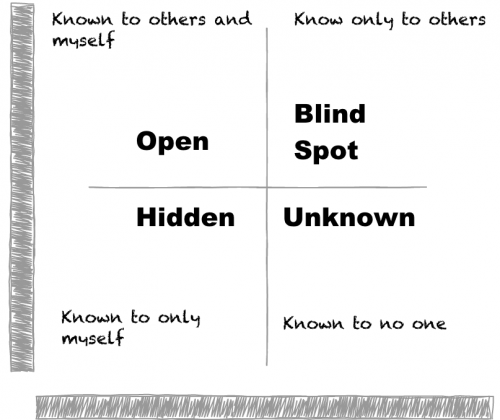 معروف للآخرين ولنفسي
معروف للآخرين فقط
• العائلة
• سوء التغذية الروحية
منفتح
نقطة عمياء
كن
ساهراً
http://asalesguy.com/2012/12/11/how-well-do-you-know-you/
مخفي
غير معروف
معروف لنفسي فقط
غير معروف لأحد
[Speaker Notes: Johari's window sums it up nicely like this:
The Open – what others know about us and what we openly share with others
The Hidden – what we know about ourselves that others don’t know. (What we keep hidden from site)
The Unknown – what we don’t know about ourselves and what others don’t know
The Blind Spot – what others know about us, that we don’t know about ourselves
The blind spot is where we get tripped up. It’s the reason we fail and seem perplexed because we thought we did everything right. It’s the date that we thought went awesome yet they don’t want to go out with us again. It’s the co-worker feeling belittled after you thought you had a super productive meeting. The blind spot is the part of us we just don’t see that the rest of the world does that screws everything up.
Do you know your blind spot(s)?  Ask around, everyone else does.]
يحذرنا المسيح ككنيسة        لنستيقظ أيضاً
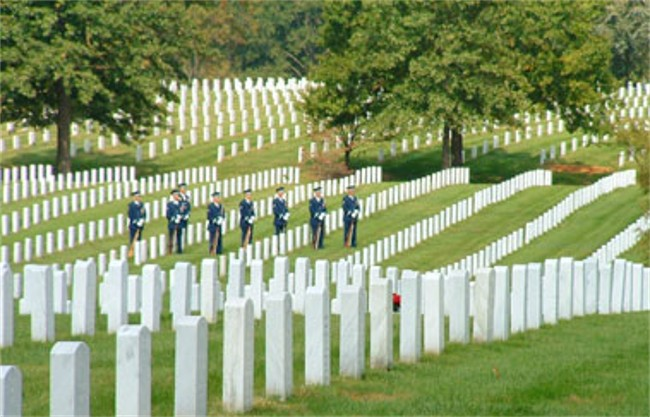 1. هو يملك كل ما لدينا
2. الإهتمام بالناس يعني الإهتمام بأطفالهم
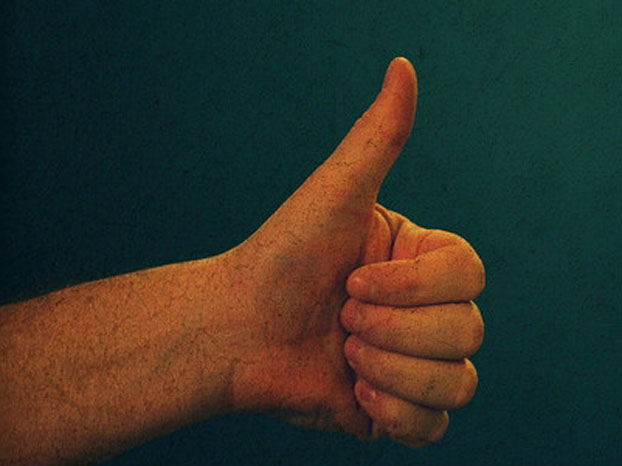 1. يعرف يسوع الصالح
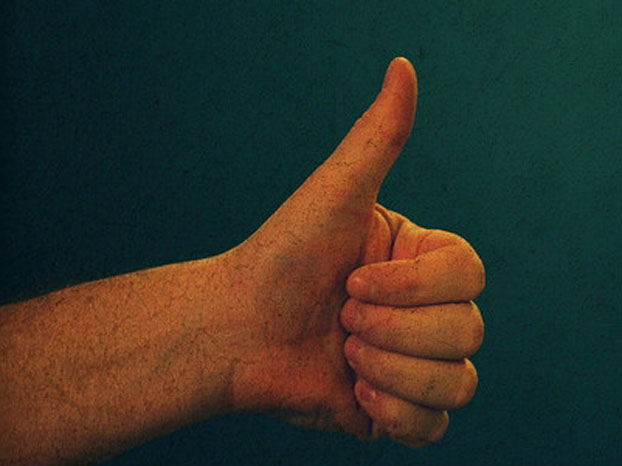 2. يعرف يسوع السيء
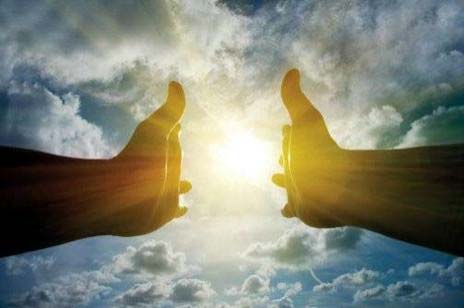 3. يعرف يسوع المستقبل
ساردس (رؤ 3: 1-6)
357
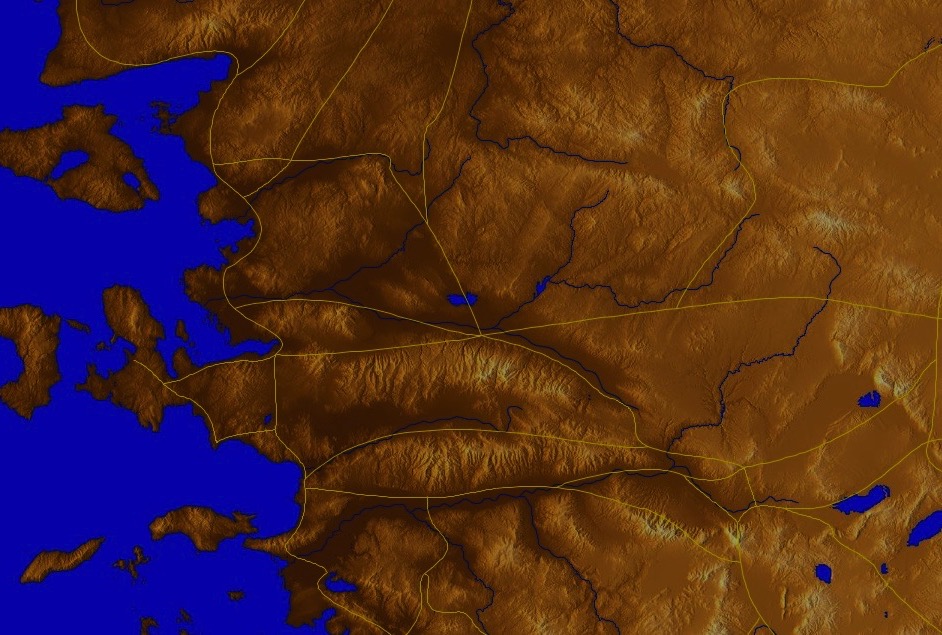 ثياتيرا
التحذير

إن لم تسهر 
أقدم عليك كلص
برغامس
الوعد

وعد يسوع المؤمنين في ساردس أنهم غالبون وآمنون في مسيرهم معه في نقاوة   (3: 4-6)
الحث


كن ساهراً
التوبيخ

أنت ميت
الثناء

الأعمال

اسم أنك حي
المسيح:الذي له سبعة أرواح الله والسبعة الكواكب
ساردس
سميرنا
أفسس
فيلادلفيا
لاودكية
الغالبون (رؤيا 2-3)
365
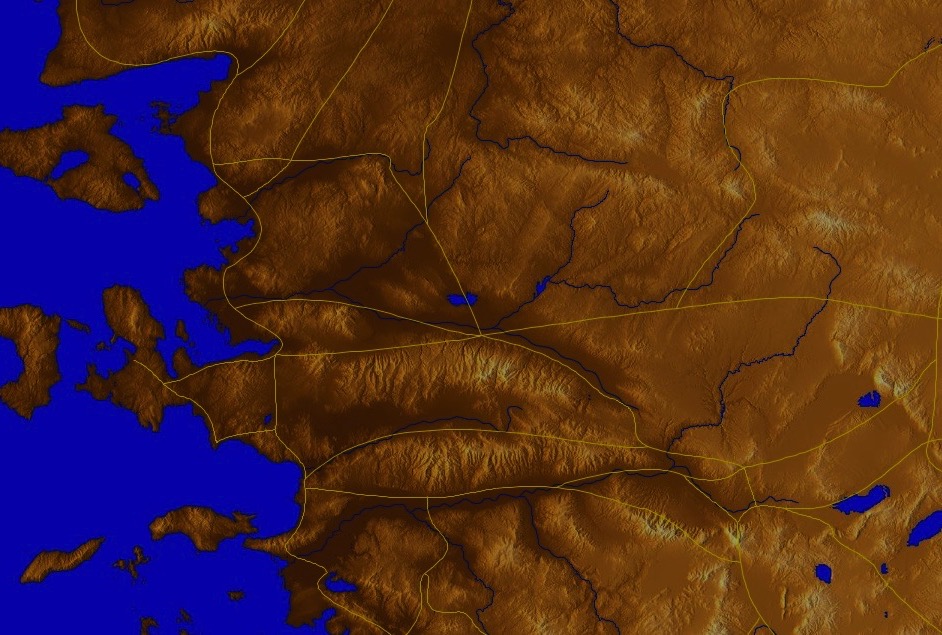 ثياتيرا
برغامس
من يغلب فذلك سيلبس ثياباً بيضاً ولن أمحو اسمه من سفر الحياة وسأعترف باسمه أمام ابي وأمام ملائكته (3: 5)
سميرنا
ساردس
أفسس
فيلادلفيا
2: 7
2: 11
2: 17
2: 26
3 : 5
لاودكية
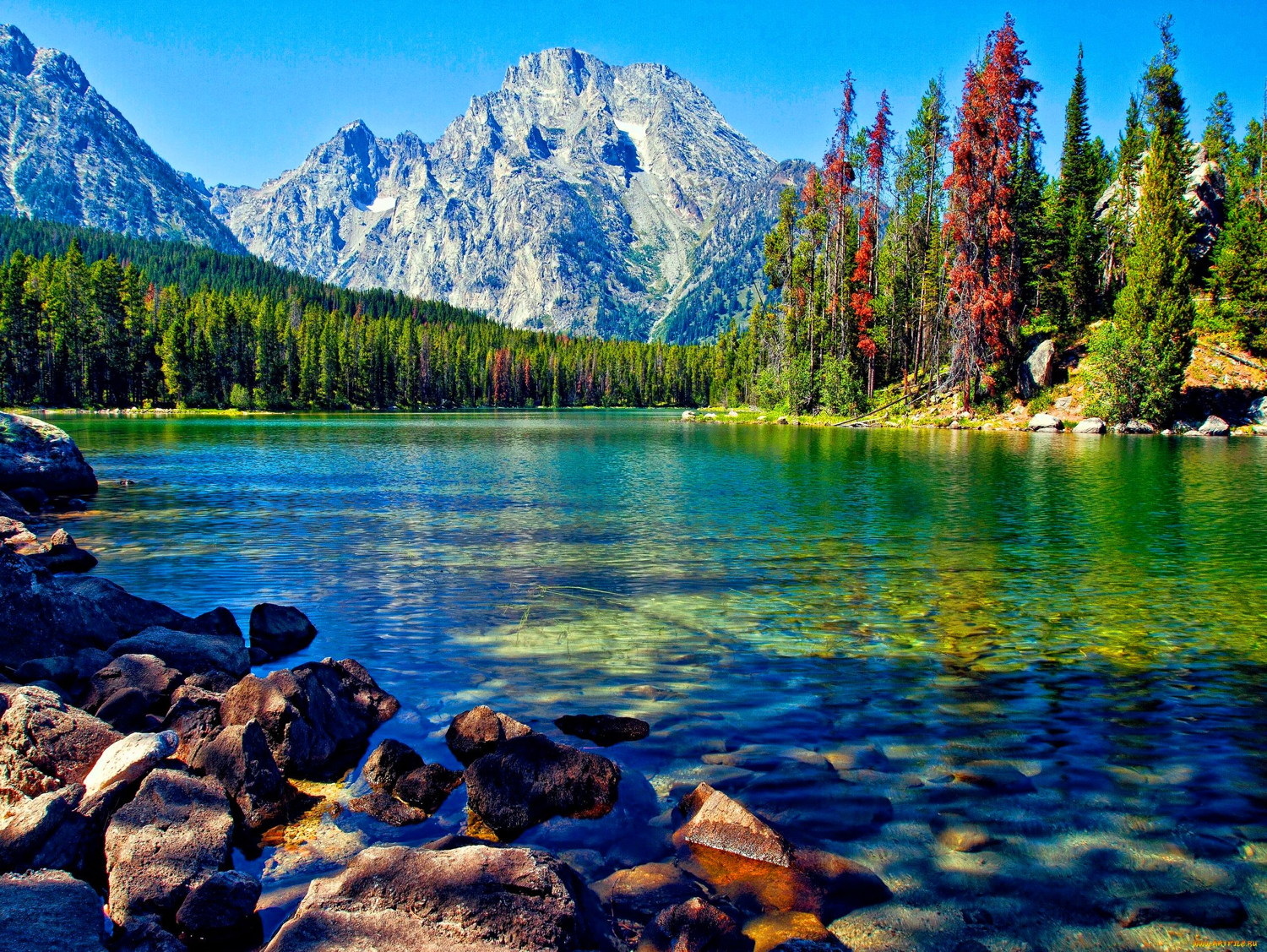 لدى المسيح مستقبل رائع لك
من له أذن فليسمع ما يقوله الروح للكنائس          (3: 6)
لو كتب يسوع رسالة لكنيستك ما الذي يمكن أن يقوله؟
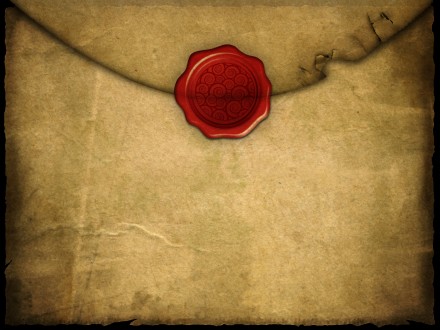 ر
رؤيا
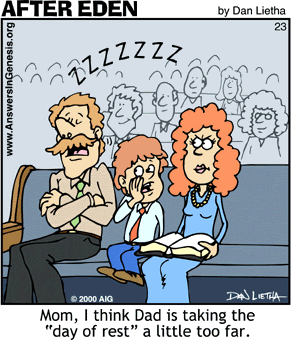 الفكرة الرئيسية؟
لا       تنام      في الكنيسة
أمي، أعتقد أن أبي يأخذ يوم الراحة بشكل مبالغ فيه قليلاً.
الفكرة الرئيسية
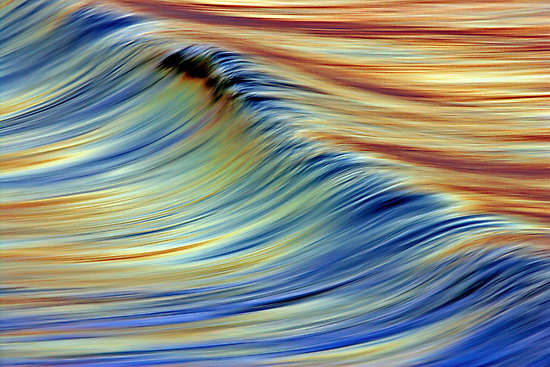 يعرف يسوع صالحك وسيئك ومستقبلك
هل ستستيقظ؟
كيف يمكنك أن تكون
أكثر يقظة روحيًا
في هذا العام القادم؟
هل ستستيقظ؟
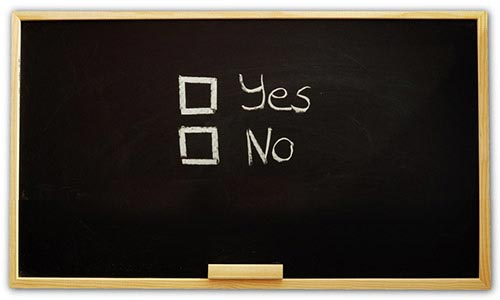 نعم
لا
Black
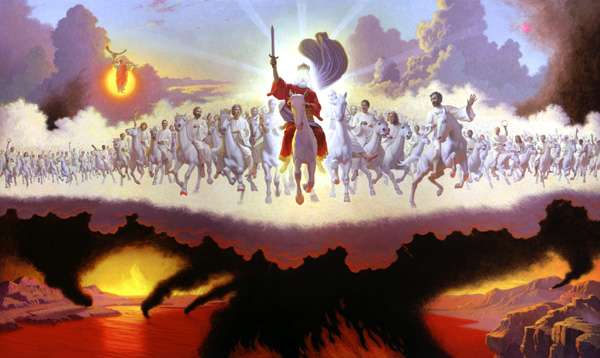 موضوع
الرؤيا
يسوع ينتصر!
احصل علي هذا العرض مجانا!
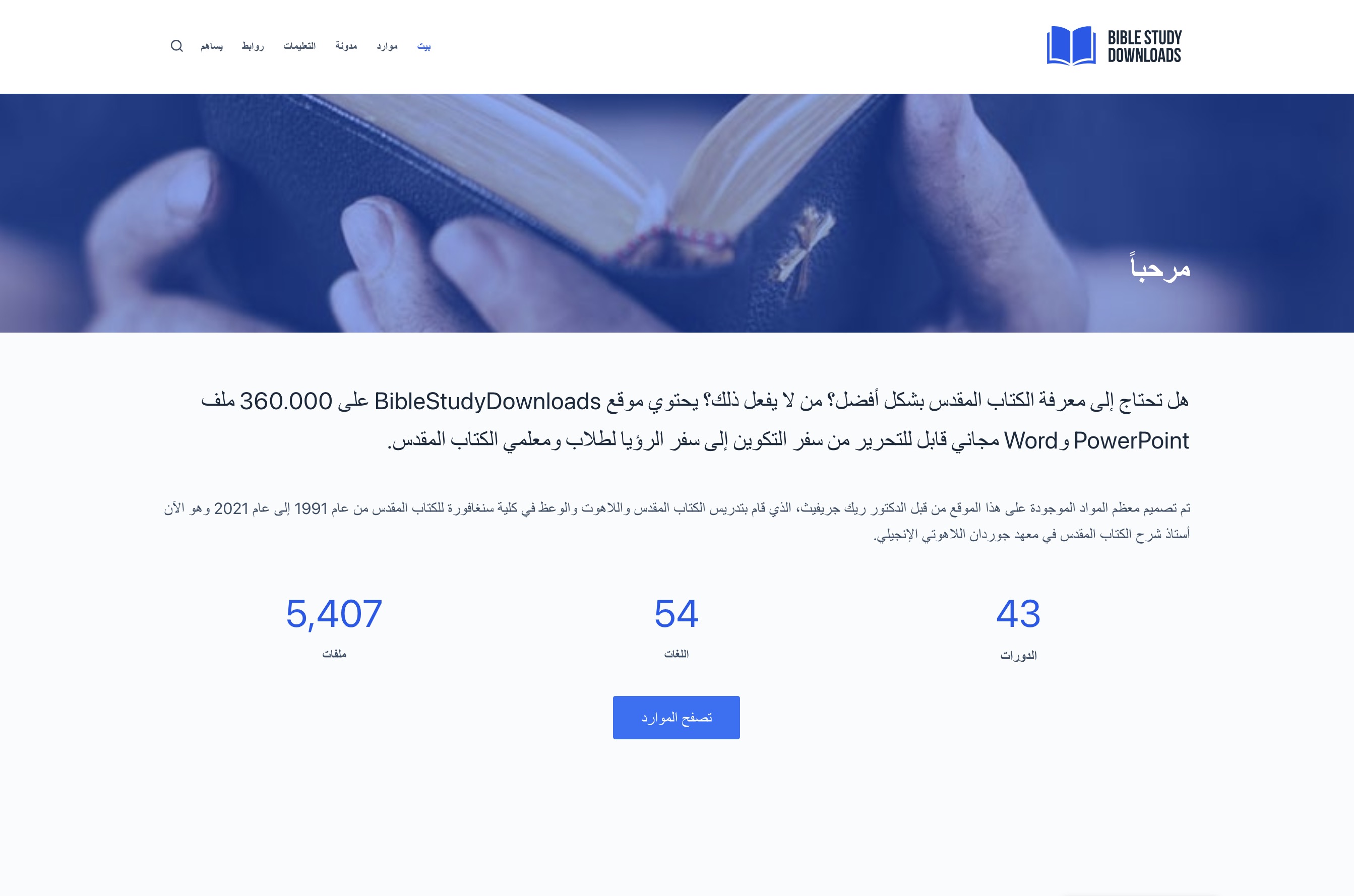 وعظ العهد الجديد • BibleStudyDownloads.org
[Speaker Notes: NP NT Preaching (np) Arabic]